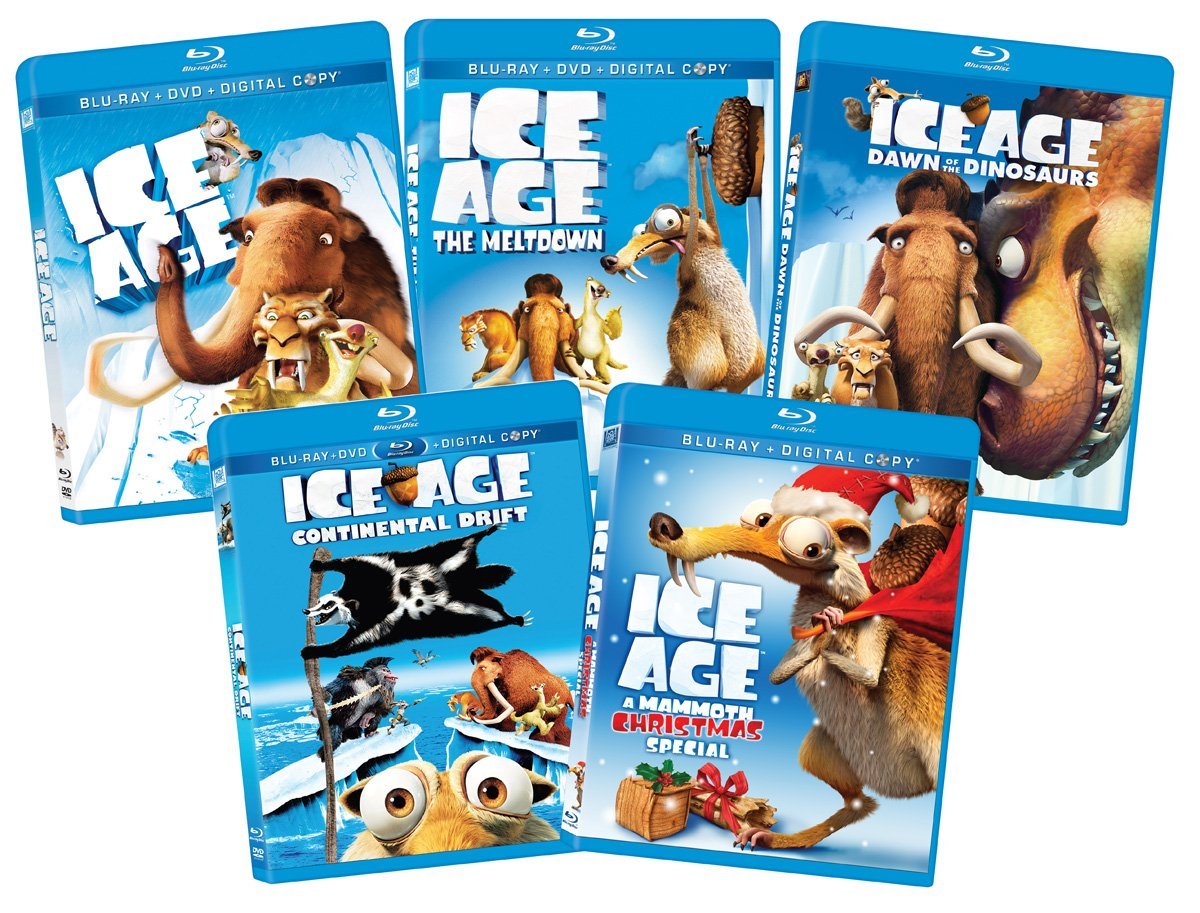 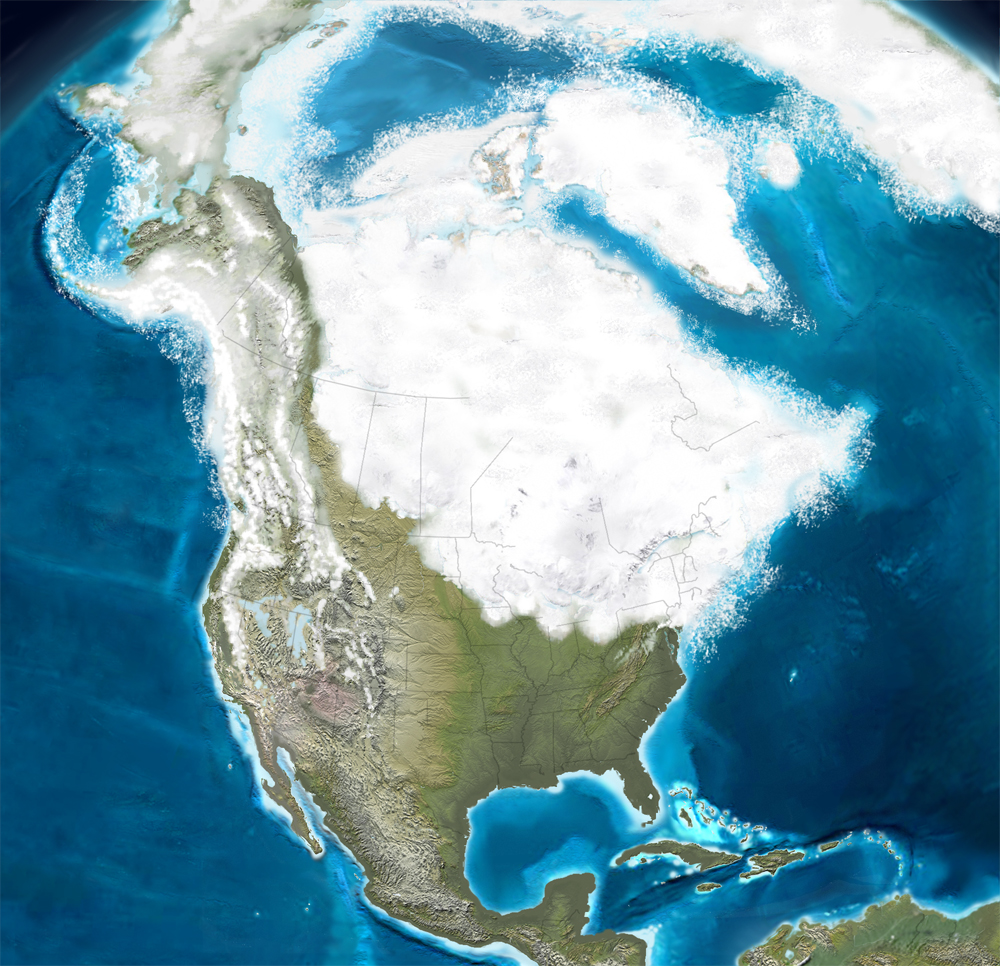 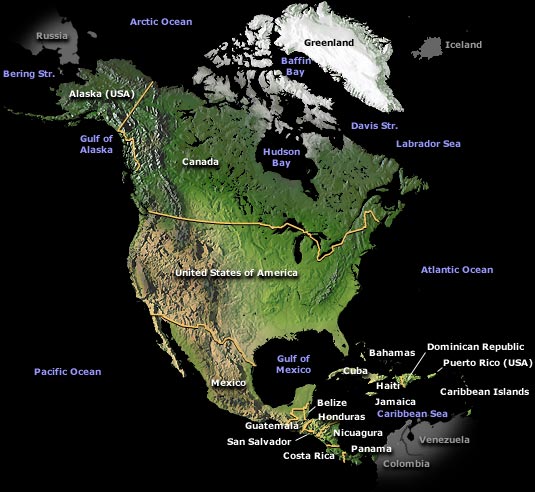 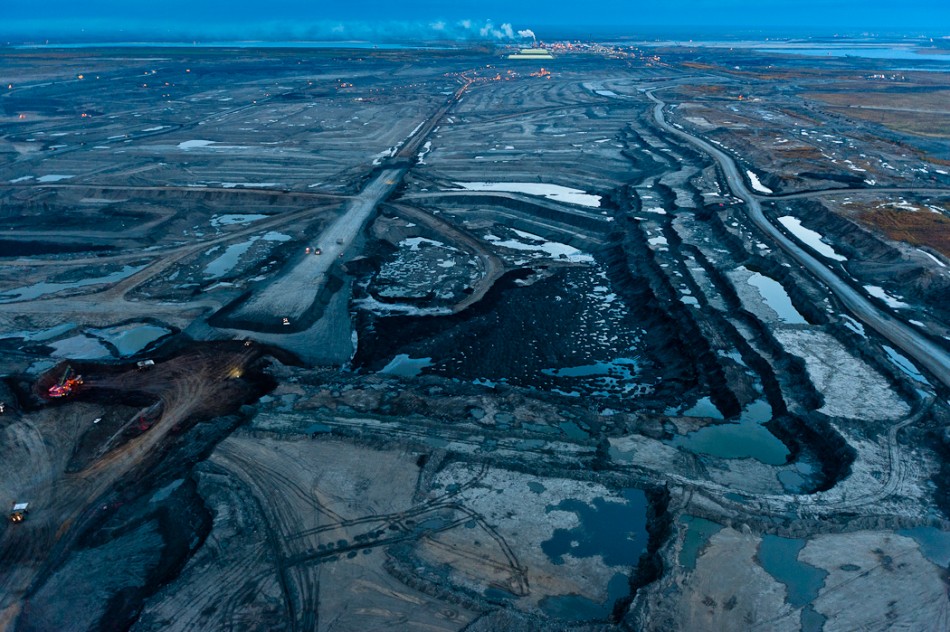 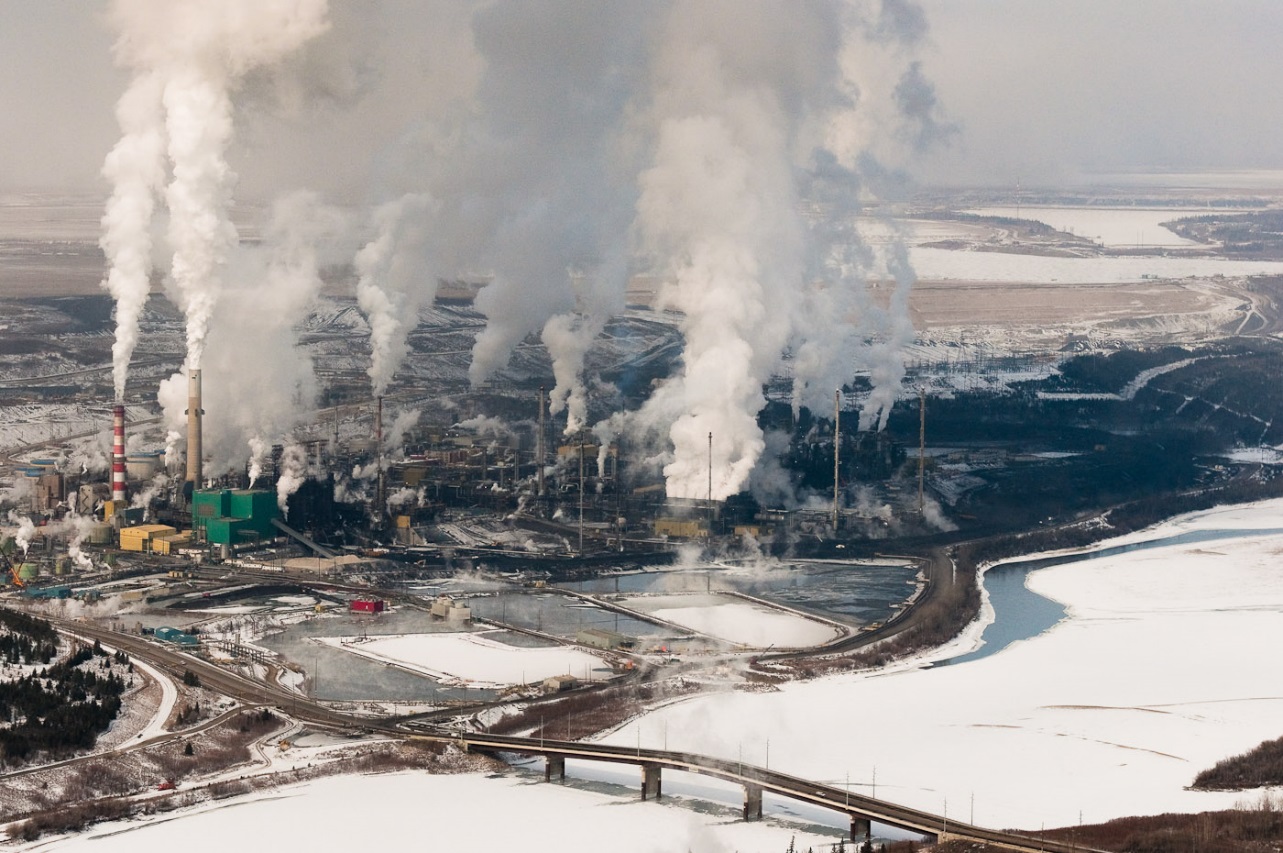 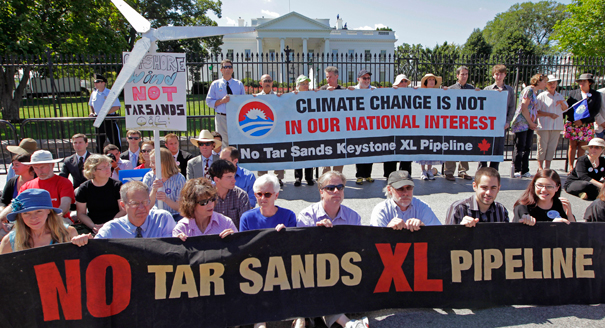 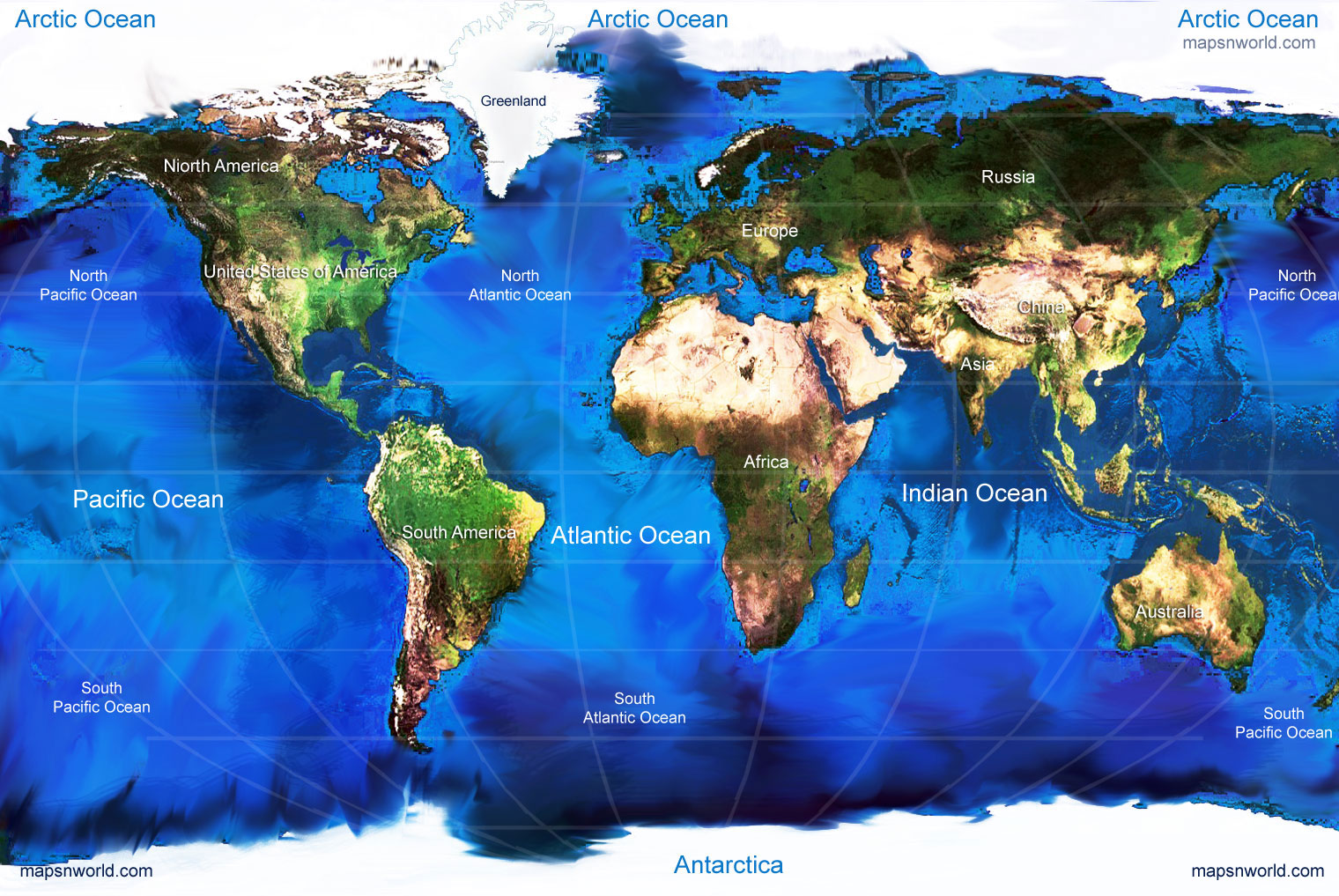 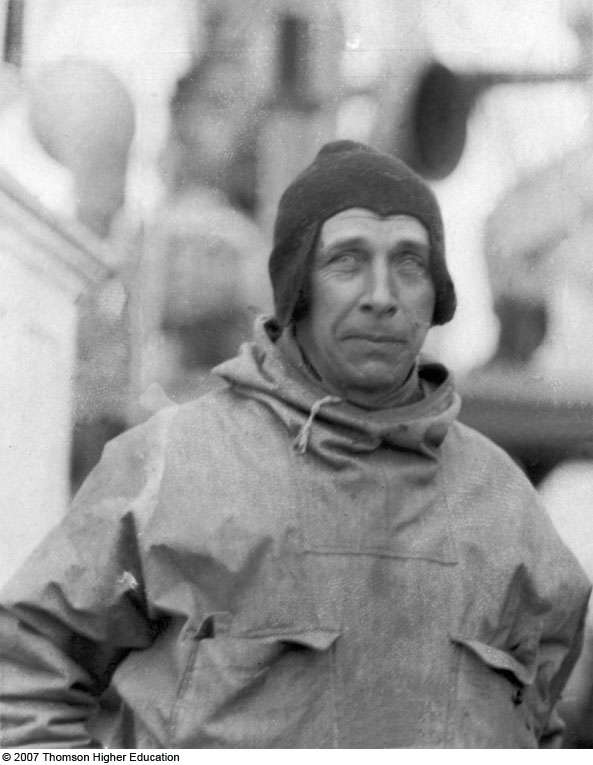 [Speaker Notes: Figure 3.11: Alfred Lothar Wegener aboard his expedition ship at the beginning of what would be his last expedition in Greenland in 1930. His remarkable book The Origin of Continents and Oceans was published in 1915. In it, he outlined interdisciplinary evidence for his theory of continental drift.]
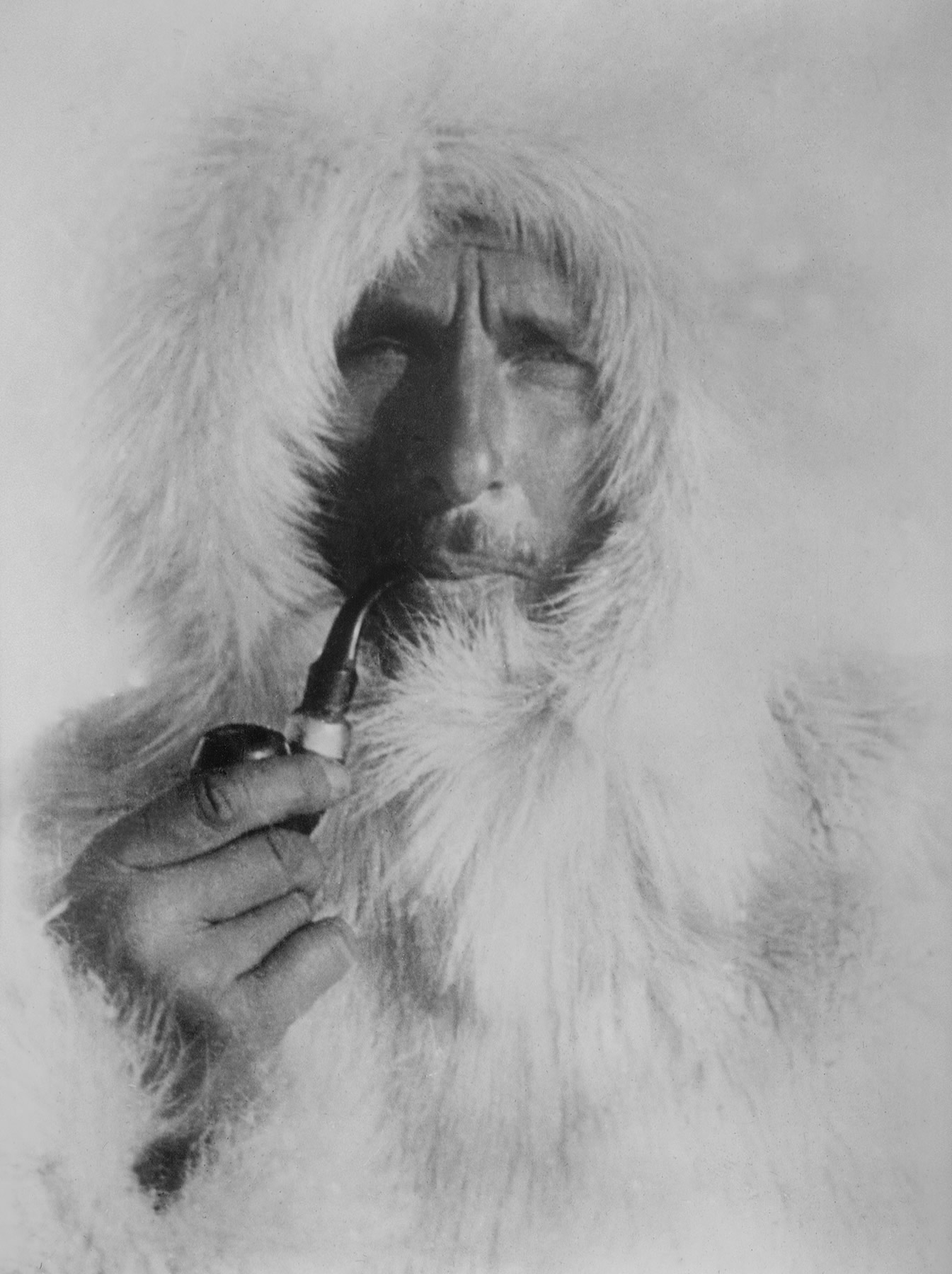 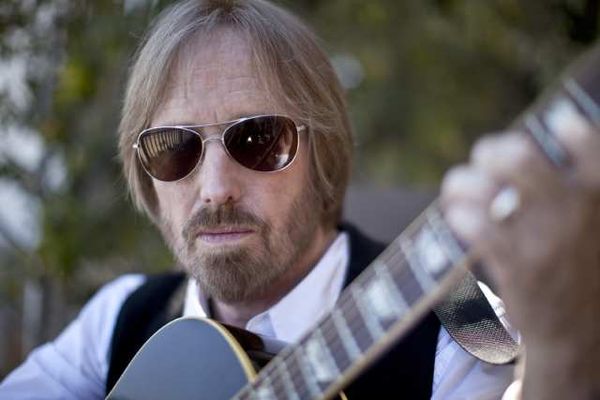 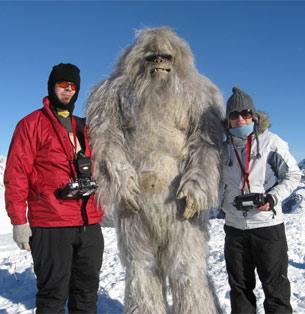 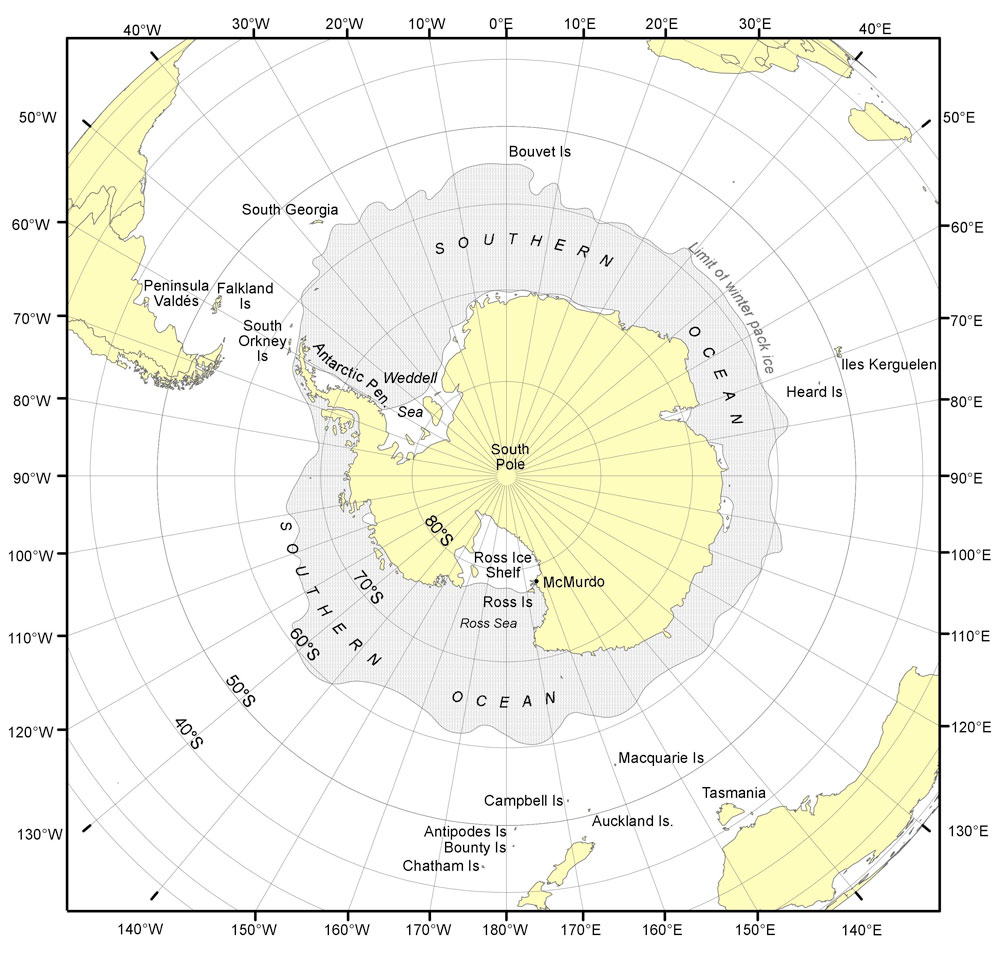 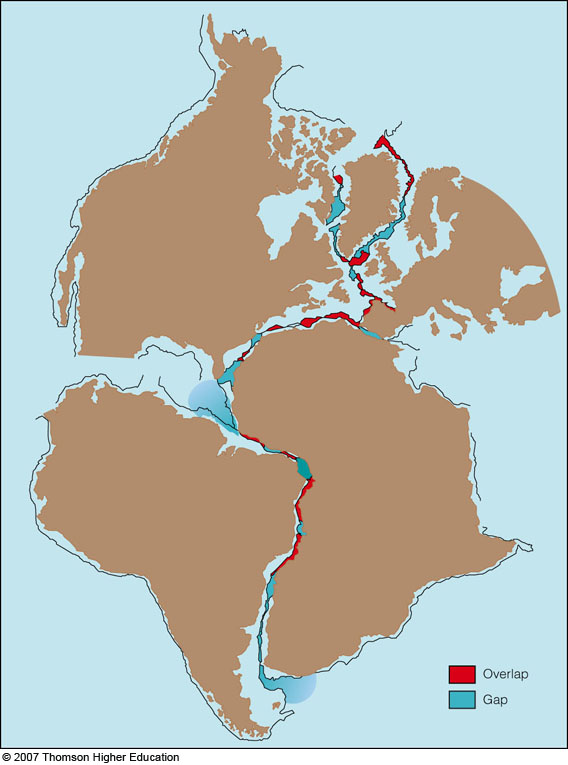 Fig. 3-2, p. 64
[Speaker Notes: Figure 3.10: The fit of all the continents around the Atlantic at a water depth of about 137 meters (450 feet), as calculated by Sir Edward Bullard at the University of Cambridge in the 1960s. This graphic was an effective stimulus to the tectonic revolution.]
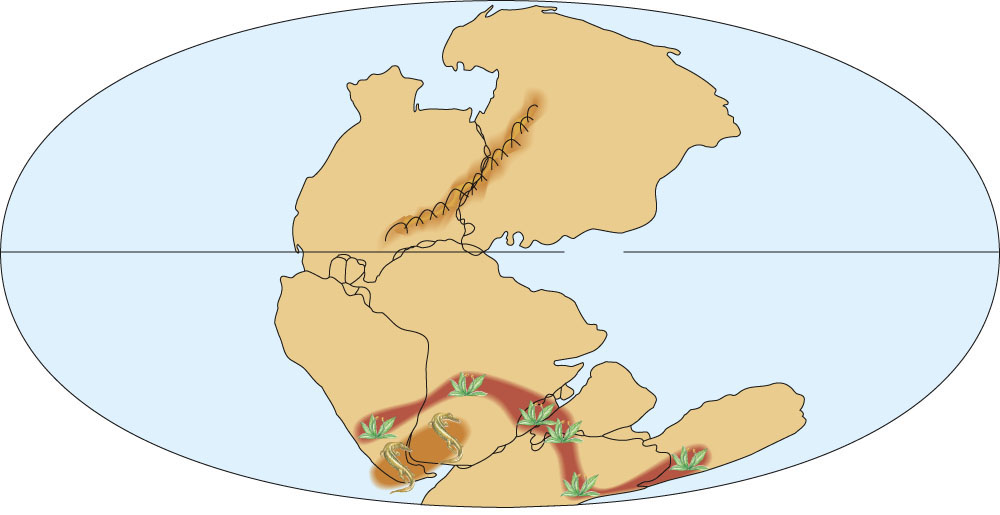 Eurasia
North
America
Tethys
Sea
South
America
Africa
India
Australia
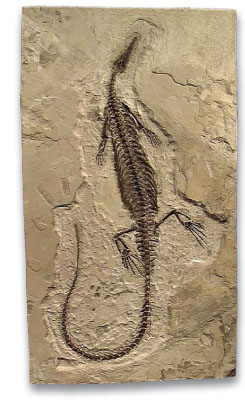 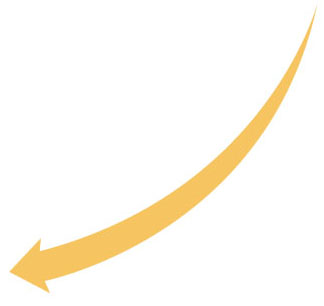 Antarctica
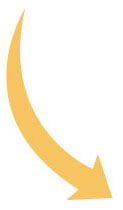 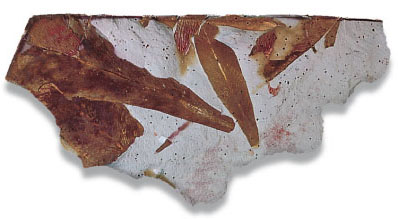 Wegener noted that fossils of Mesosaurus were found in Argentina and Africa but nowhere else in the world
Fossil ferns, Glossopteris, were found in all the southern land masses
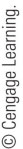 Fig. 3-4, p. 65
Figure 3-3 p69
Figure 15.5
Fig. 3-4, p. 65
Figure 3-3 p69
Figure 15.7
Depth of Earthquakes
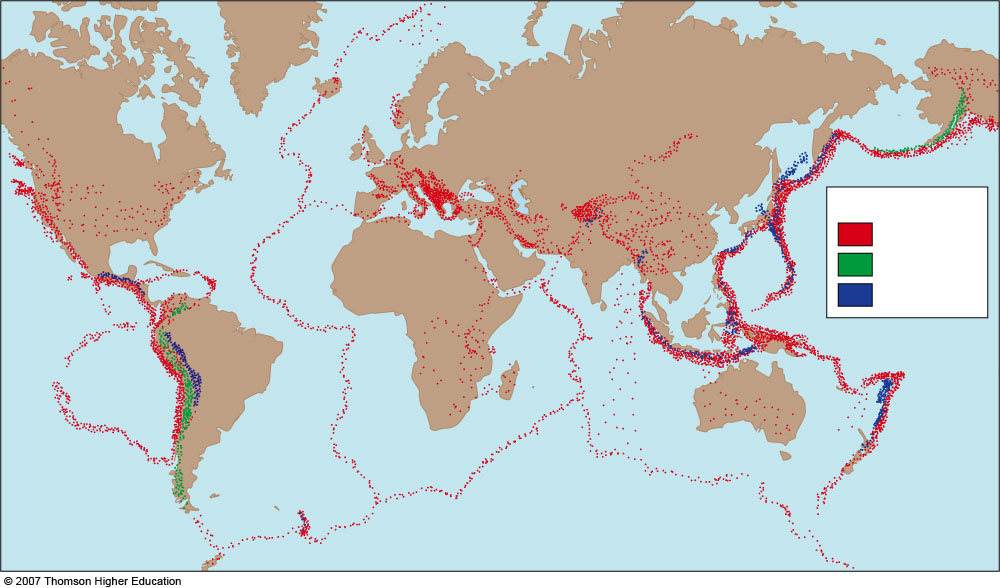 0–70 km
70–300 km
> 300 km
Fig. 3-14, p. 84
Fig. 3-16, p. 78
[Speaker Notes: Figure 3.14: Seismic events worldwide, January 1977 through December 1986. The locations of about 10,000 earthquakes are colored red, green, and blue to represent event depths of 0–70 kilometers, 70–300 kilometers, and below 300 kilometers, respectively.]
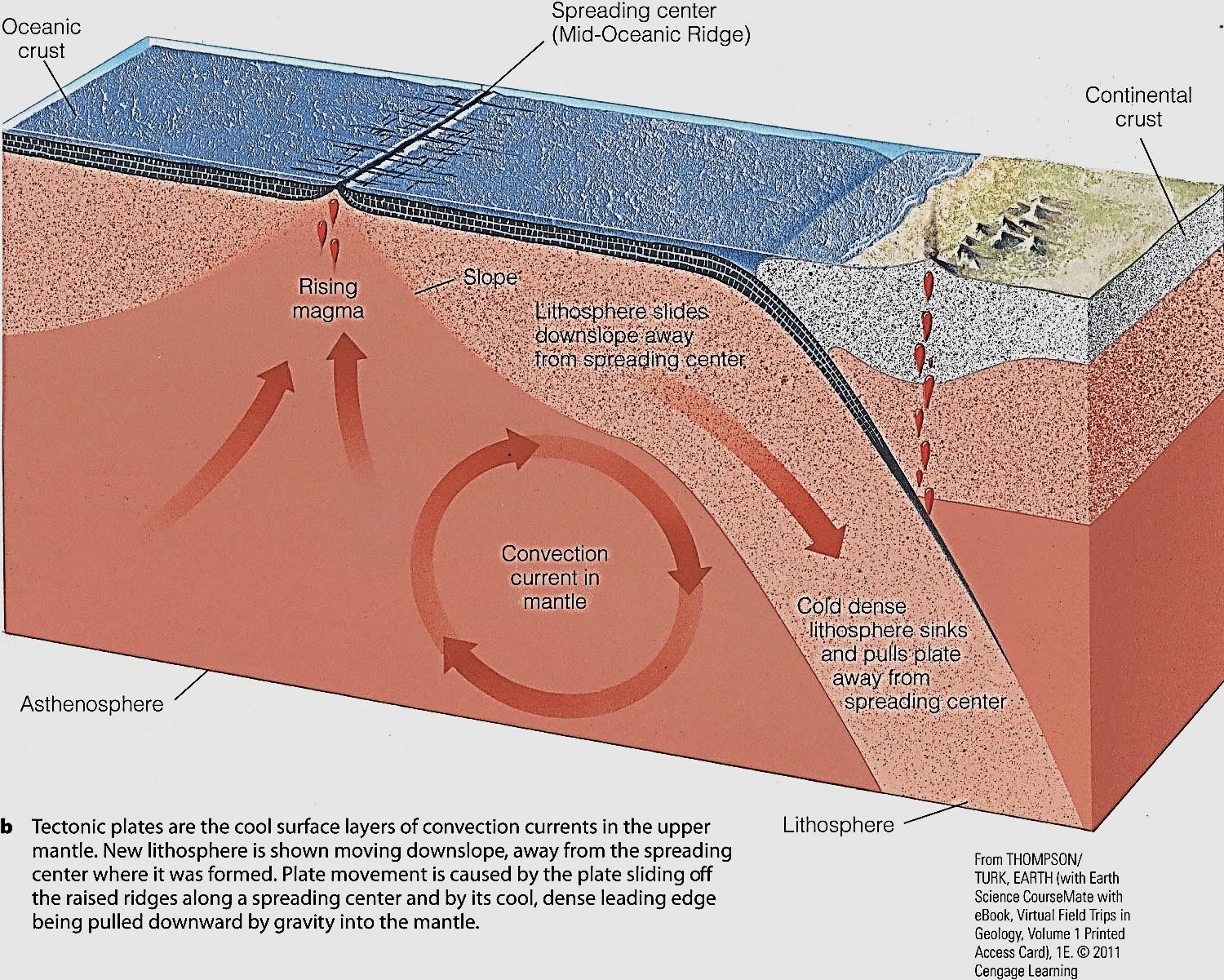 Figure 3-12b p82
[Speaker Notes: Figure 3.12
Convection.]
Geographic Distribution of Earthquakes
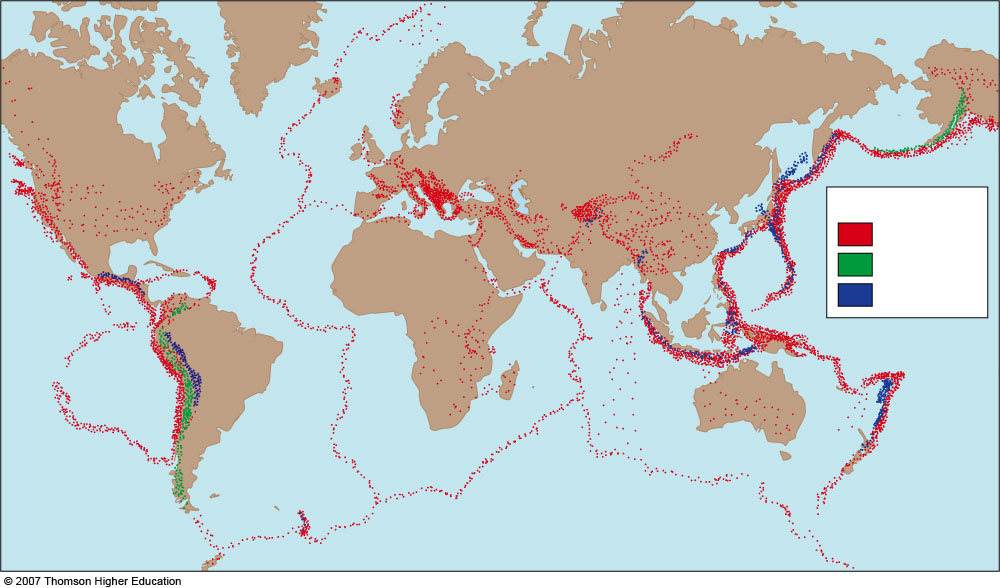 0–70 km
70–300 km
> 300 km
Fig. 3-14, p. 84
Fig. 3-16, p. 78
[Speaker Notes: Figure 3.14: Seismic events worldwide, January 1977 through December 1986. The locations of about 10,000 earthquakes are colored red, green, and blue to represent event depths of 0–70 kilometers, 70–300 kilometers, and below 300 kilometers, respectively.]
Earthquake Belts = Plate Boundaries
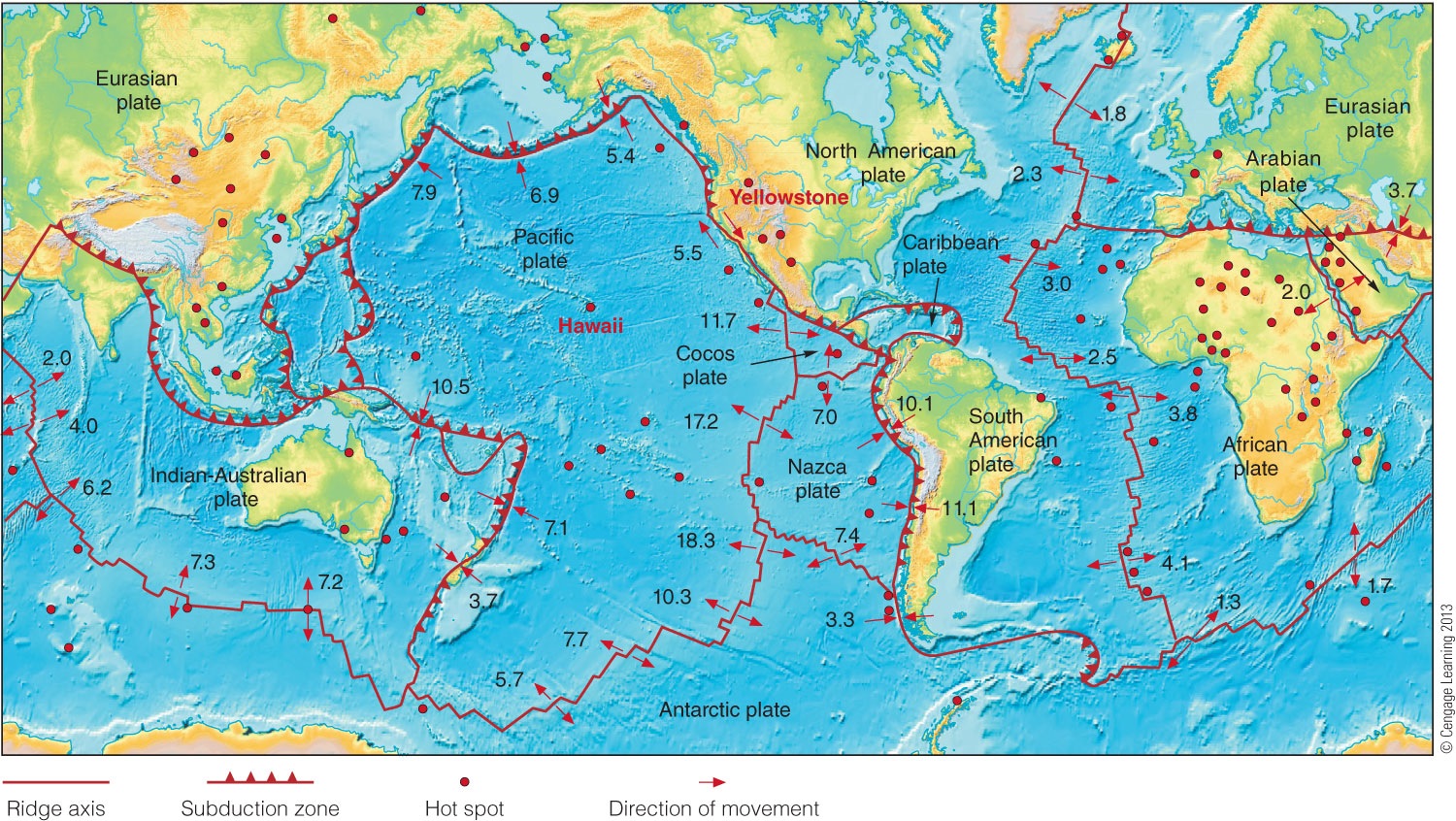 Fig. 3-17, p. 79
Figure 3-15 p85
[Speaker Notes: Figure 3.15 The major lithospheric plates, showing their directions of relative movement and the location
of the principal hot spots. Note the correspondence of plate boundaries and earthquake locations (compare
with Figure 3.14). Most of the million or so earthquakes and volcanic events each year occur along plate
boundaries. For more detail, please see this book’s opening endpaper.]
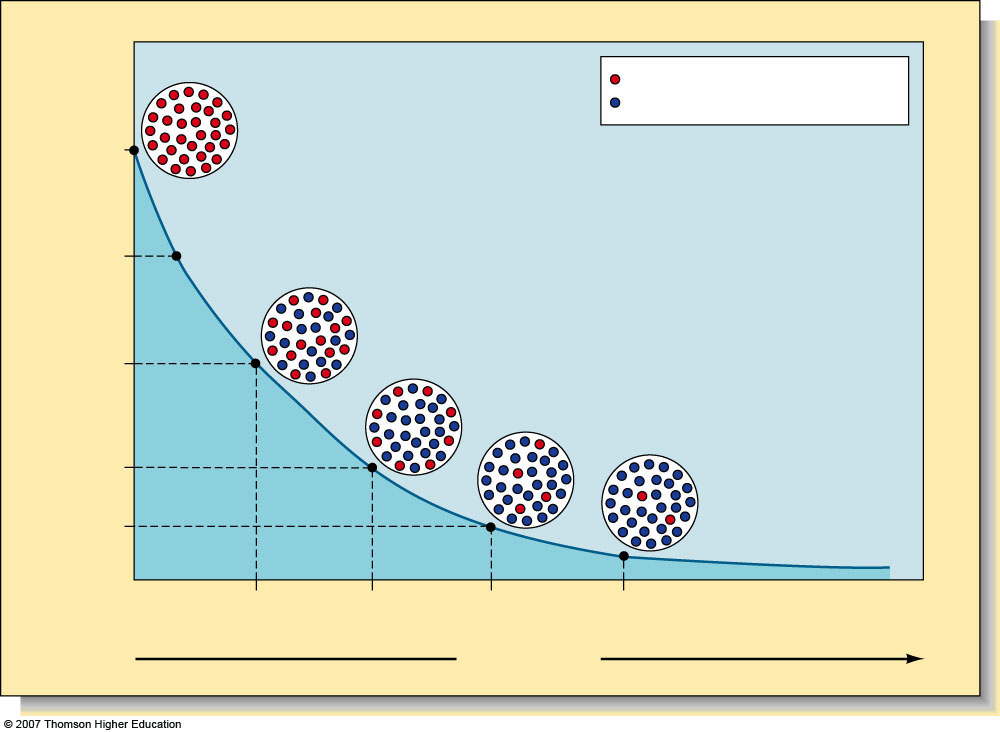 Uranium 238 (radioactive) Lead 206 (decay product)
Newly formed mineral
100.0
75.0
Percentage of remaining uranium 238 atoms
50.0
25.0
12.5
4 half-lives 18.0
1 half-life 4.5
2 half-lives 9.0
3 half-lives 13.5
billion years
Increasing time
Box 3-1, p. 77, 71
[Speaker Notes: The rate of radioactive decay of a radioactive form of uranium (238U) into lead. The half life of 238U is 45 billion years. During each half-life, one-half of the remaining amount of the radioactive element decays to become a different element. The assumption is made that the system has remained closed—no radioactive atoms or decay products have been added or removed from the sample. Ages obtained from absolute and relative dating of continental rocks and seabed rocks and sediments coincide with ages predicted by the theory of plate tectonics.]
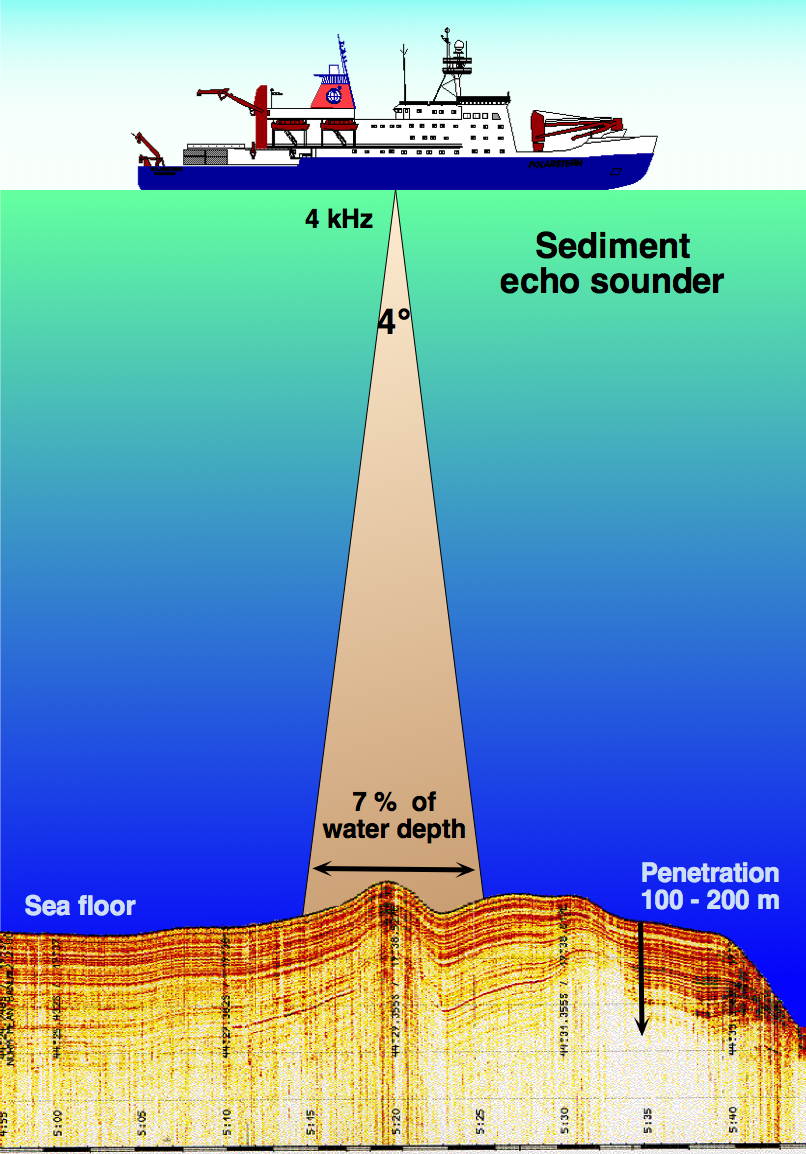 Atlantic cross section
Divergent plate boundary marked by mid-ocean ridge (spreading center)
Convergent plate boundary marked by trench
Transform fault
Oceanic lithosphere
Subduction fueling volcanoes
Asthenosphere
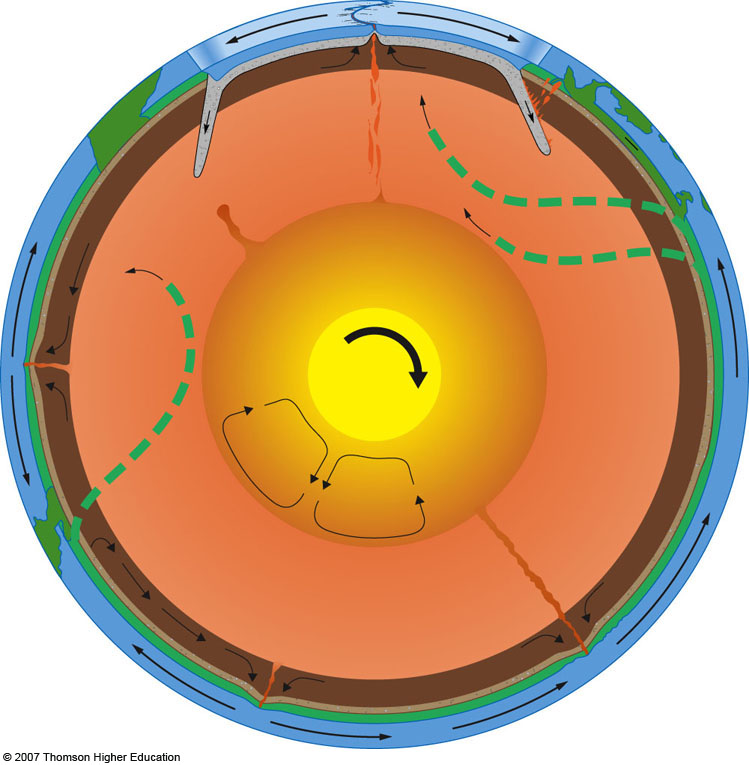 Asia
Africa
Descending plate pulled down by gravity
Mantle upwelling
Superplume
Philippine Trench
Outer core
Mariana Trench
Mantle
Mid-Atlantic Ridge
Inner core
Rapid convection 
at hot 
spots
Hot
Cold
Possible 
convection cells
South America
Peru–Chile Trench
Hawaii
East 
Pacific Rise
Fig. 3-13, p. 73
[Speaker Notes: Figure 3.13: The tectonic system is powered by heat. Some parts of the mantle are warmer than others, and convection currents form when warm mantle material rises and cool material falls. Above the mantle floats the cool, rigid, lithosphere, which is fragmented into plates. Plate movement is powered by gravity: The plates slide down the ridges at the places of their formation; their dense, cool leading edges are pulled back into the mantle. Plates may move away from one another (along the ocean ridges), toward one another (at subduction zones or areas of mountain building), or past one another (as at California’s San Andreas Fault). Smaller localized convection currents form cylindrical plumes that rise to the surface to form hot spots (like the Hawai’ian Islands). Note that the whole mantle is involved in thermal convection currents.]
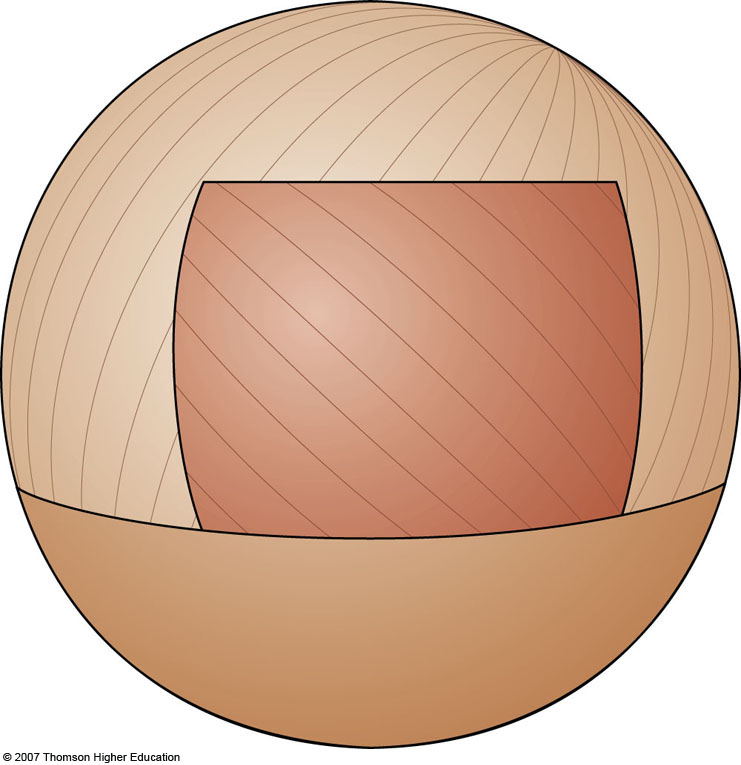 Plate B
Plate A
Plate C
Fig. 3-17a, p. 78, 9th
Fig. 3-16a, p. 86, 8th
Fig 3.18a, p. 80 7th
[Speaker Notes: Figure 3.16: Plate boundaries in action. 
(a) Imagine a sphere composed of three plates.]
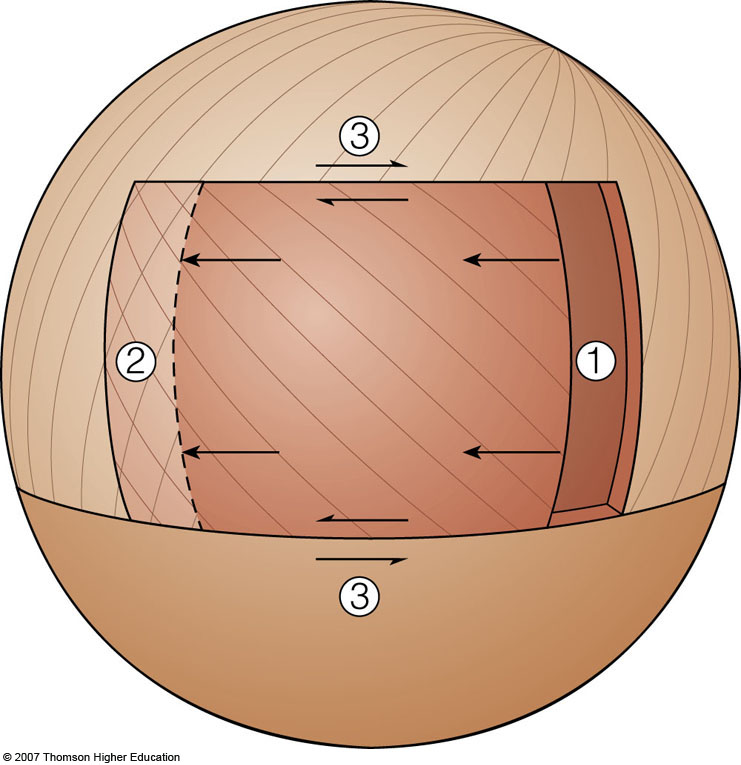 Plate B
Sliding: transform plate boundary
Plate A
Overlap: convergent plate boundary
Gap: divergent plate boundary
Plate C
Fig. 3-17b, p. 78, 9th
Fig. 3-16a, p. 86, 8th
Fig 3.18ab p. 80 7th
[Speaker Notes: Figure 3.16: Plate boundaries in action. 
(b) As Plate A moves to the left (west), a gap forms behind it (1), and an overlap with Plate B forms in front (2). Sliding occurs along the top and bottom sides (3). The margins of Plate A experience the three types of interactions: at (1), extension characteristic of divergent boundaries; at (2), compression characteristic of convergent boundaries; and at (3), the shear characteristic of transform plate boundaries.]
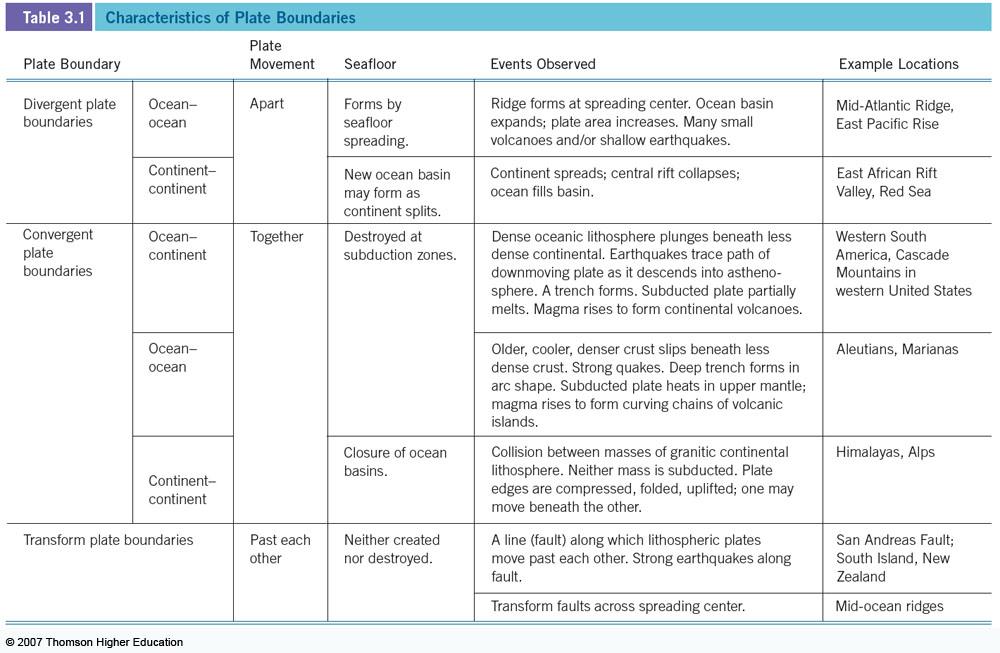 Table 3-1
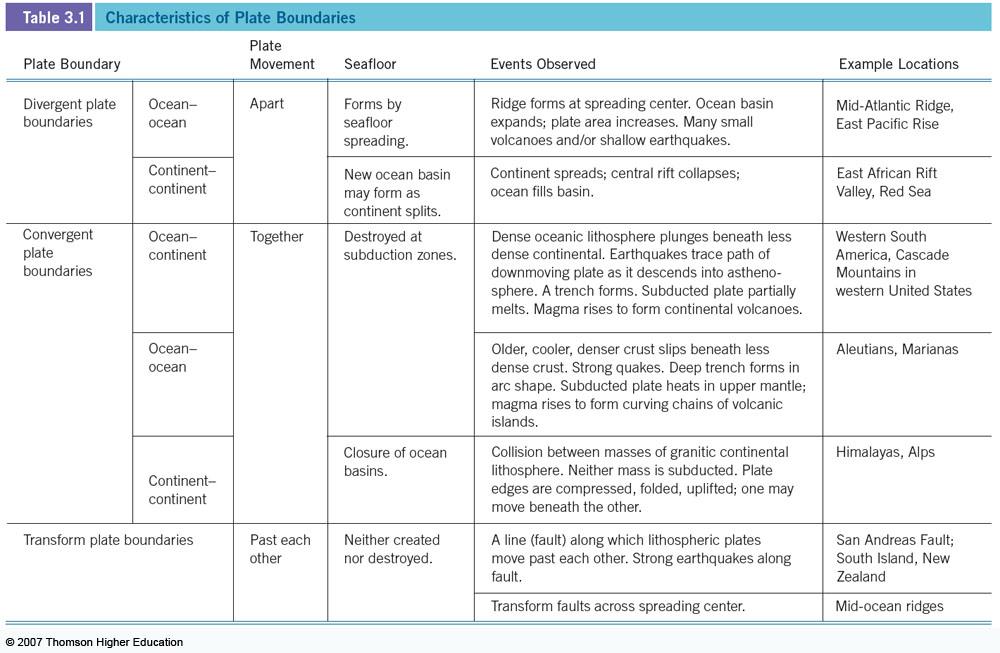 Table 3-1
Warping, stretching of East Africa
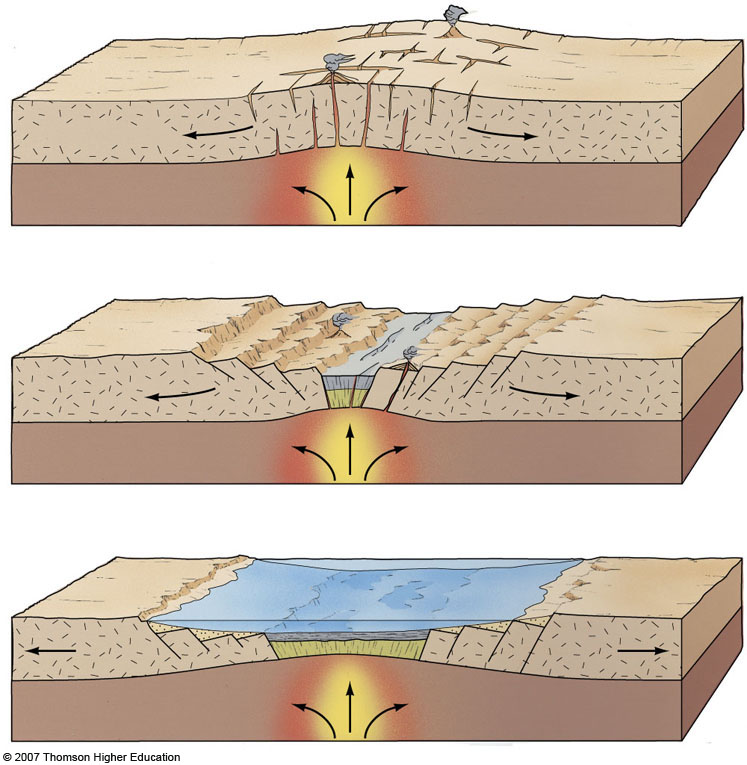 Continental crust
Formation of rift valley
Red Sea
Fig. 3-18, p. 80, 9th
Fig. 3-17a-c, p. 76, p. 88
Fig. 3-19a-c, p. 82
[Speaker Notes: Figure 3.17: A model for the formation of a new plate boundary. The breakup of East Africa and the formation of the Red Sea began only about 25 million years ago. 
(a) As the lithosphere began to crack, a rift formed beneath the continent, and molten basalt from the asthenosphere began to rise. (b) As the rift continued to open, the two new continents were separated by a growing ocean basin. Volcanoes and earthquakes occurred along the active rift area, which is now the mid-ocean ridge. The East African Rift Valley, although not yet submerged, currently resembles this stage (see Figure 3.18). (c) A new ocean basin (shown in green) forms beneath a new ocean.]
LIFTS & WARPS CONTINENT
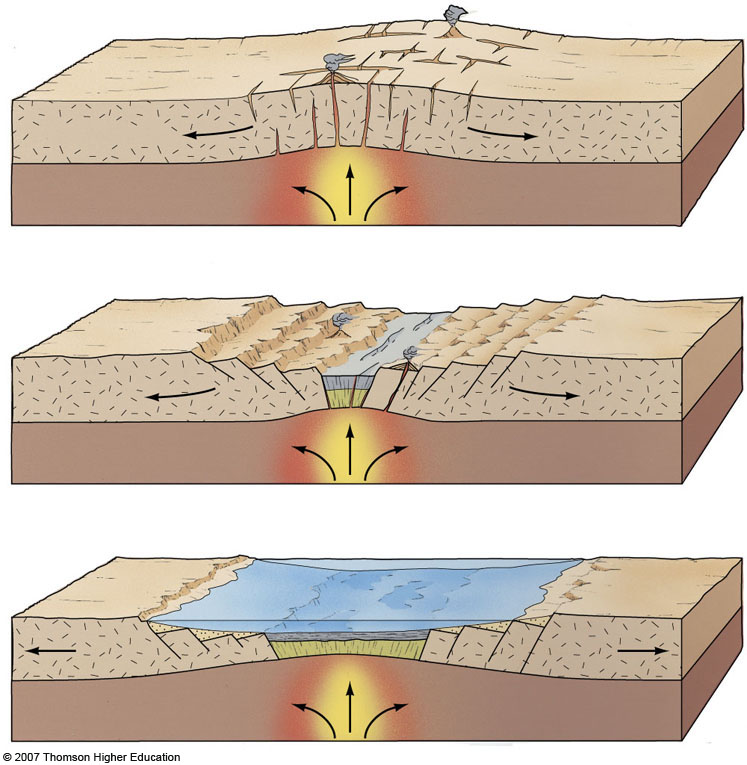 Continental crust
MANTLE PLUME
OR
THERMAL BULDGE
[Speaker Notes: Figure 3.17: A model for the formation of a new plate boundary. The breakup of East Africa and the formation of the Red Sea began only about 25 million years ago. 
(a) As the lithosphere began to crack, a rift formed beneath the continent, and molten basalt from the asthenosphere began to rise. (b) As the rift continued to open, the two new continents were separated by a growing ocean basin. Volcanoes and earthquakes occurred along the active rift area, which is now the mid-ocean ridge. The East African Rift Valley, although not yet submerged, currently resembles this stage (see Figure 3.18). (c) A new ocean basin (shown in green) forms beneath a new ocean.]
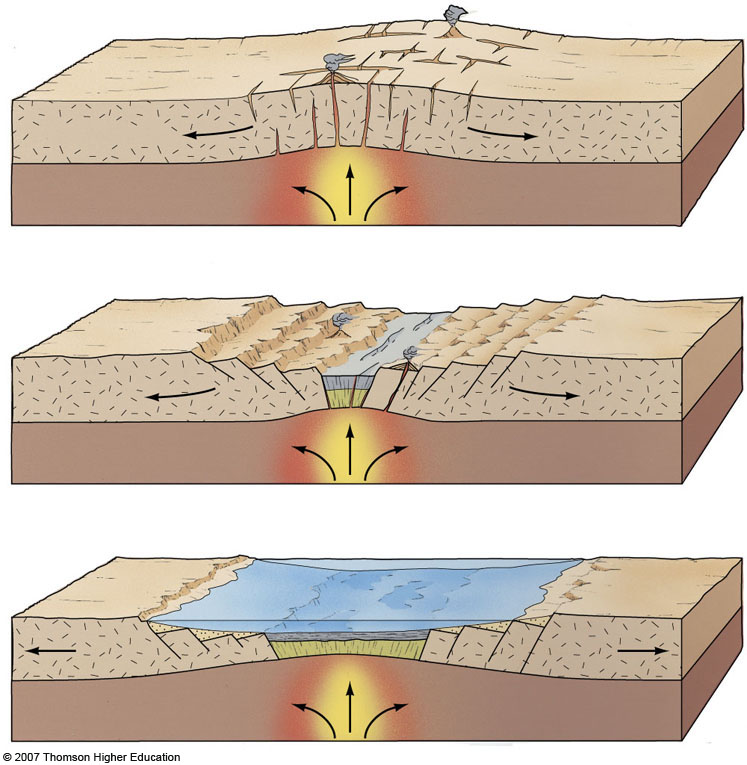 Stretching & thinning  forms rift valley
Decompression melting 
fills rift with basalt
[Speaker Notes: Figure 3.17: A model for the formation of a new plate boundary. The breakup of East Africa and the formation of the Red Sea began only about 25 million years ago. 
(a) As the lithosphere began to crack, a rift formed beneath the continent, and molten basalt from the asthenosphere began to rise. (b) As the rift continued to open, the two new continents were separated by a growing ocean basin. Volcanoes and earthquakes occurred along the active rift area, which is now the mid-ocean ridge. The East African Rift Valley, although not yet submerged, currently resembles this stage (see Figure 3.18). (c) A new ocean basin (shown in green) forms beneath a new ocean.]
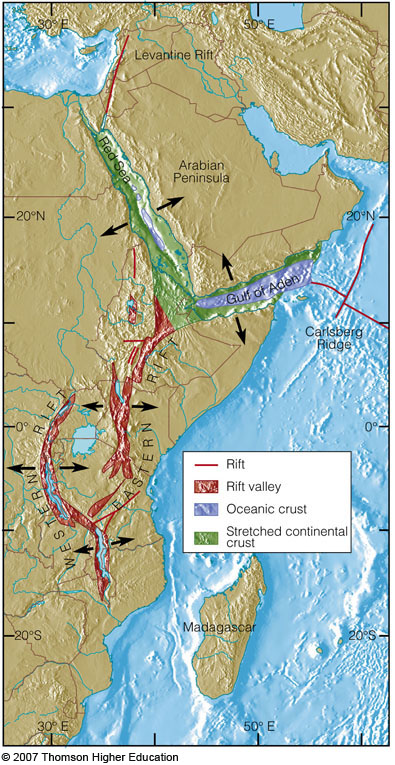 Fig. 3-19, p. 82, 9th
Fig. 3-18, p. 90
Fig. 3-20, p. 83
[Speaker Notes: Figure 3.18: The East African rift system, a divergent boundary. East Africa is being pulled apart by tectonic forces thought to be driven by a superplume originating at the core–mantle boundary (see again Figure 3.13). The lithosphere in this region is relatively thin, and as the upward arching lithosphere cracks and splits, long linear blocks have fallen along faults. Some of these blocks are overlain by freshwater lakes; some are dry and occasionally below sea level. Oceanic crust has been generated in the area to the north (the Red Sea, the Gulf of Aden) for about 5 million years—these are the freshest bits of a new ocean-to-be.]
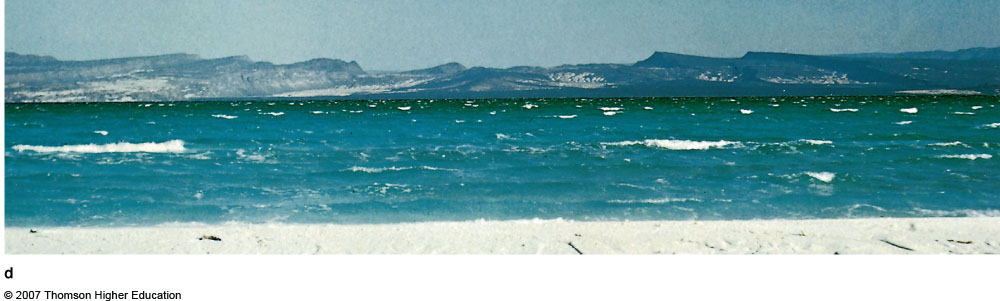 p. 82, 88,80
[Speaker Notes: Figure 3.17: A model for the formation of a new plate boundary. The breakup of East Africa and the formation of the Red Sea began only about 25 million years ago. 
(d) The Red Sea. Note the remarkable sawtooth configuration of the peaks on the horizon and their similarity to the diagram.]
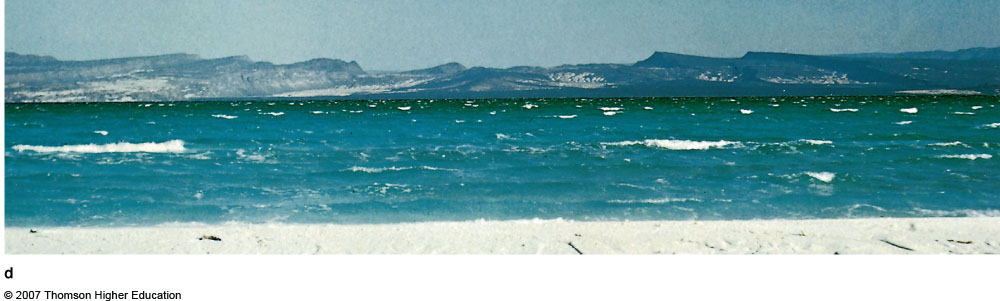 p. 82, 88,80
[Speaker Notes: Figure 3.17: A model for the formation of a new plate boundary. The breakup of East Africa and the formation of the Red Sea began only about 25 million years ago. 
(d) The Red Sea. Note the remarkable sawtooth configuration of the peaks on the horizon and their similarity to the diagram.]
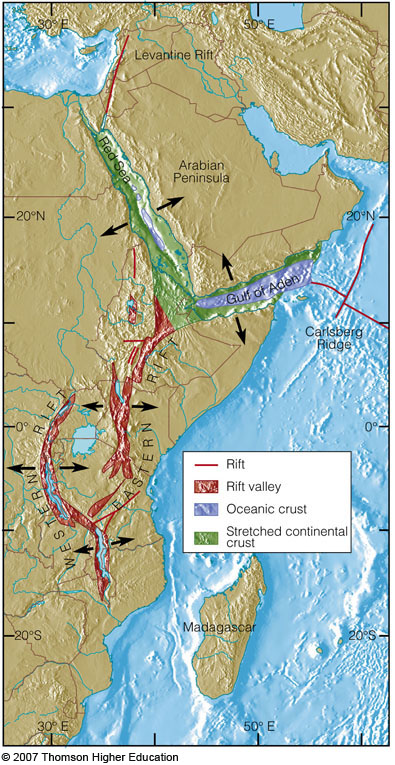 Fig. 3-19, p. 82, 9th
Fig. 3-18, p. 90
Fig. 3-20, p. 83
[Speaker Notes: Figure 3.18: The East African rift system, a divergent boundary. East Africa is being pulled apart by tectonic forces thought to be driven by a superplume originating at the core–mantle boundary (see again Figure 3.13). The lithosphere in this region is relatively thin, and as the upward arching lithosphere cracks and splits, long linear blocks have fallen along faults. Some of these blocks are overlain by freshwater lakes; some are dry and occasionally below sea level. Oceanic crust has been generated in the area to the north (the Red Sea, the Gulf of Aden) for about 5 million years—these are the freshest bits of a new ocean-to-be.]
Spreading, cooling and isostatic subsidence forms linear sea
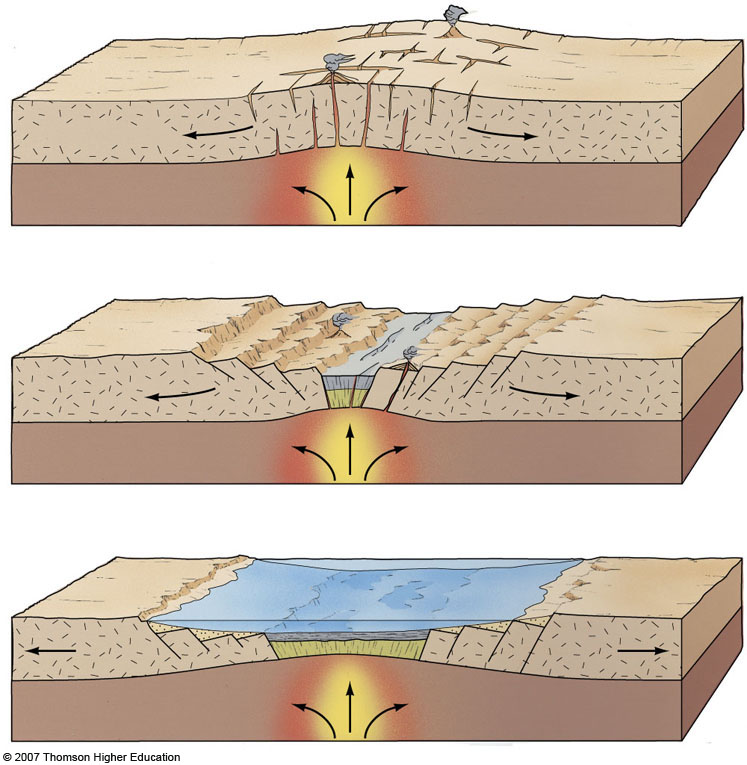 Red Sea
[Speaker Notes: Figure 3.17: A model for the formation of a new plate boundary. The breakup of East Africa and the formation of the Red Sea began only about 25 million years ago. 
(a) As the lithosphere began to crack, a rift formed beneath the continent, and molten basalt from the asthenosphere began to rise. (b) As the rift continued to open, the two new continents were separated by a growing ocean basin. Volcanoes and earthquakes occurred along the active rift area, which is now the mid-ocean ridge. The East African Rift Valley, although not yet submerged, currently resembles this stage (see Figure 3.18). (c) A new ocean basin (shown in green) forms beneath a new ocean.]
@ ~ 30-50 my mid-ocean ridge forms
Rift
Atlantic
Africa
South America
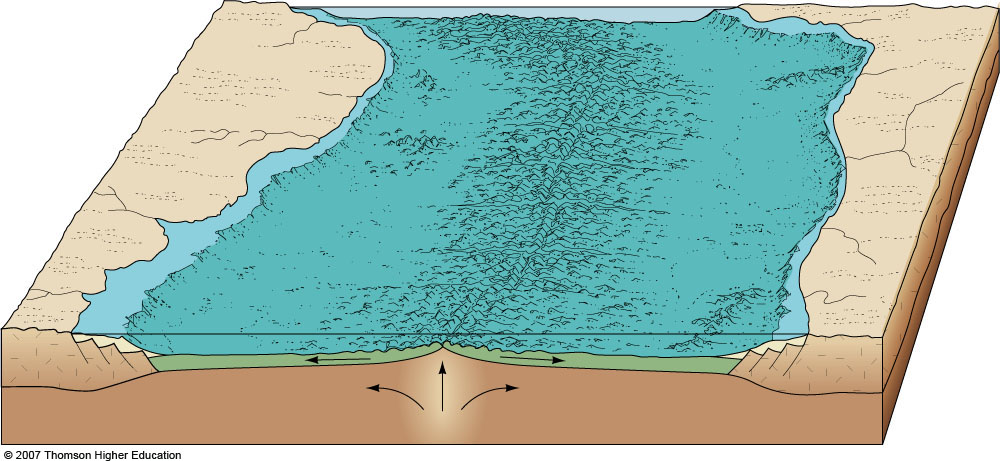 Oceanic crust
Continental crust
p. 84, 91, 83
[Speaker Notes: Figure 3.19: The Mid-Atlantic Ridge, showing its conformance to the coastlines of the adjacent continents. The first inset shows a detail of the ridge generated from side-scan sonar data—the central rift is clearly visible. Red and orange colors indicate the crest of the ridge; dark blue, the deeper seabed on either side. The second insert shows the location of the ridge and associated valley in the Atlantic.]
Forming a Divergent Boundary
[Speaker Notes: To view this animation, click “View” and then “Slide Show” on the top navigation bar.]
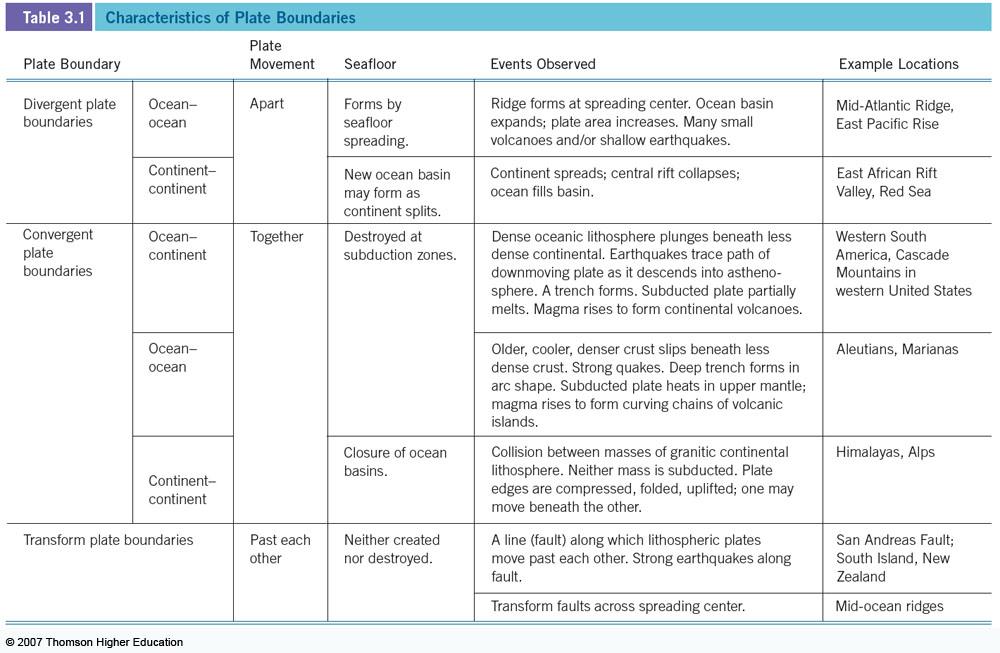 Table 3-1,
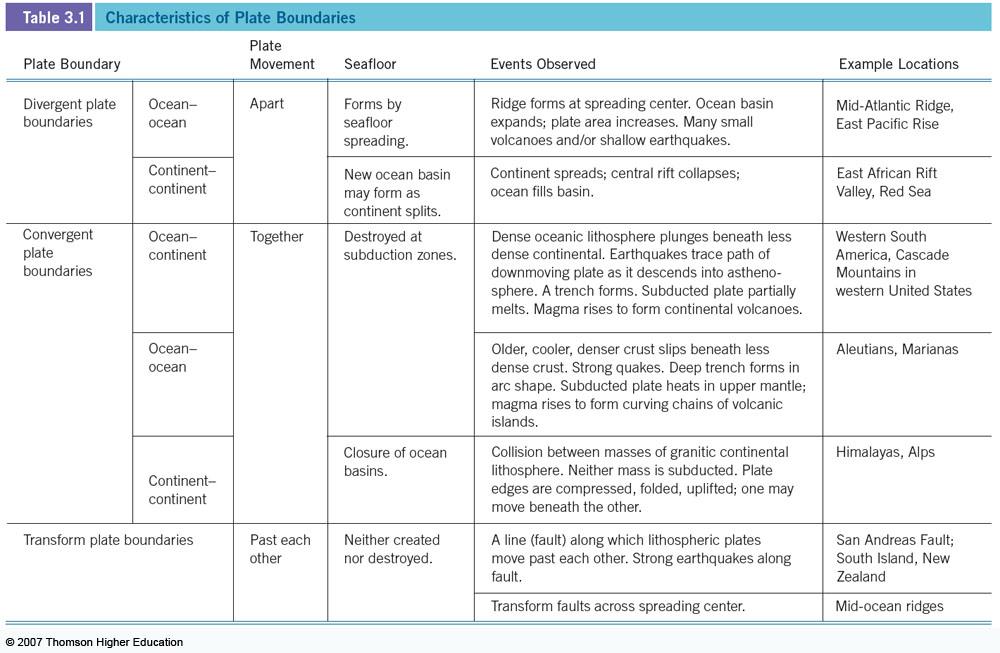 Table 3-1
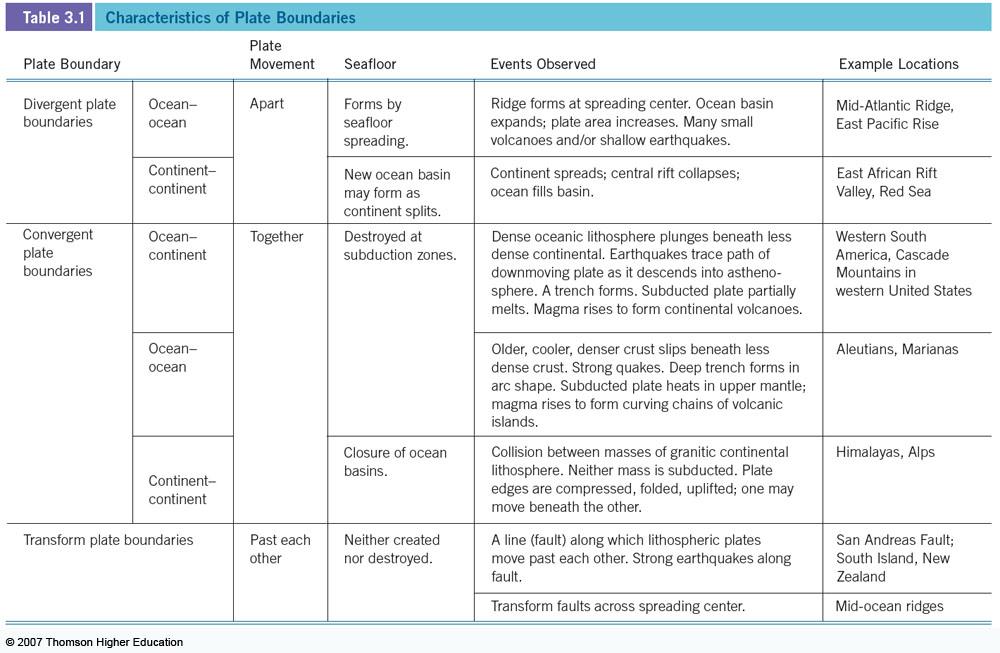 Table 3-1
Marginal sea
Volcanic arc
Trench
Continental
Oceanic
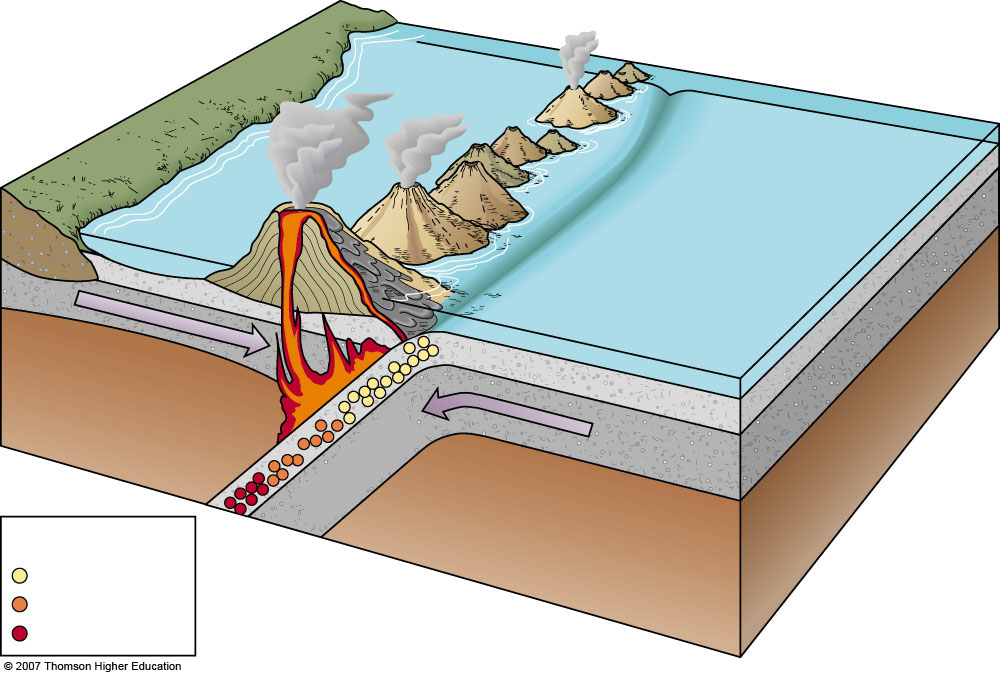 crust
lithosphere
Oceanic crust
Magma
Earthquake focus
Wadati–
Benioff zone
Key
Shallow
Intermediate
Fig. 3-23a, p. 86, 9th
Fig. 3-25a, p. 86
Fig. 3-23a, p. 81
Fig. 3-22a, p. 94
Deep
[Speaker Notes: Figure 3.23a: The formation of an island arc along a trench as two oceanic plates converge. The volcanic islands form as masses of magma reach the seafloor. The Japanese islands were formed in this way.]
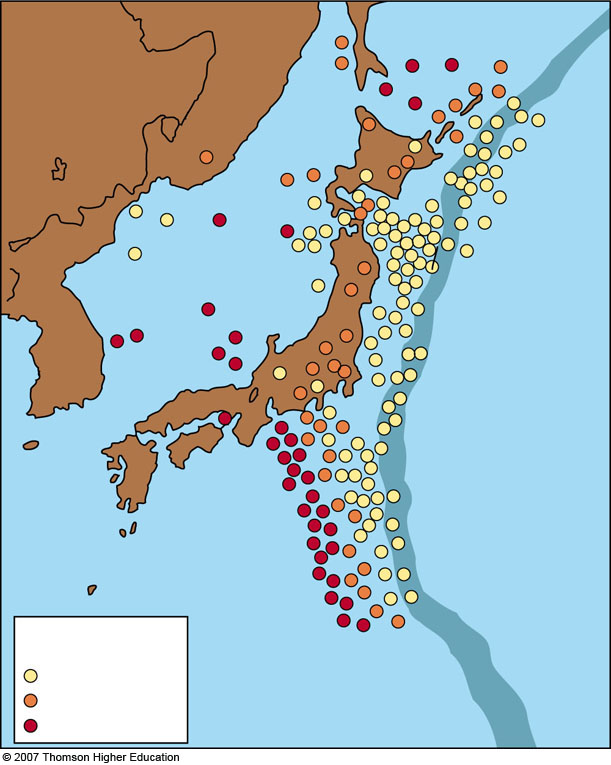 Russia
China
Japan
Korea
Japan Trench
Kobe 1995
Key
Shallow
Intermediate
Deep
[Speaker Notes: Figure 3.23b: The distribution of shallow, intermediate, and deep earthquakes for part of the Pacific Ring of Fire in the vicinity of the Japan Trench. Note that earthquakes occur on only one side of the trench, the side on which the plate subducts. The great Indonesian tsunami of 2005 was caused by these forces; the site of the catastrophic 1995 Kobe subduction earthquake is marked.]
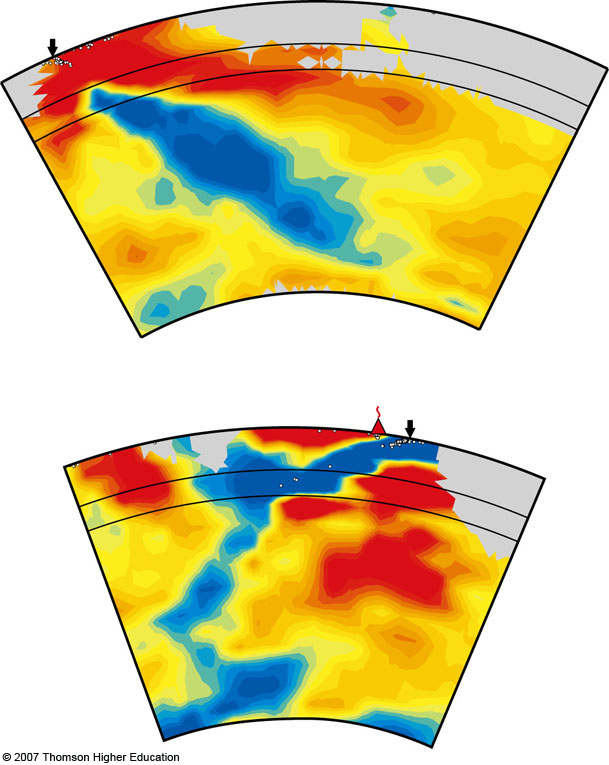 W
Trench
E
JAPAN
Core–mantle boundary
p. 86, 80, 93
[Speaker Notes: Figure 3.22: Vertical slices through Earth’s mantle beneath Central America and Japan showing the distribution of warmer (red) and colder (blue) material. The configuration of colder material suggests that the subducting slabs beneath both areas have penetrated to the core–mantle boundary, which is at a depth of about 2,900 kilometers (1,800 miles).]
Marginal sea
Volcanic arc
Trench
Continental
Oceanic
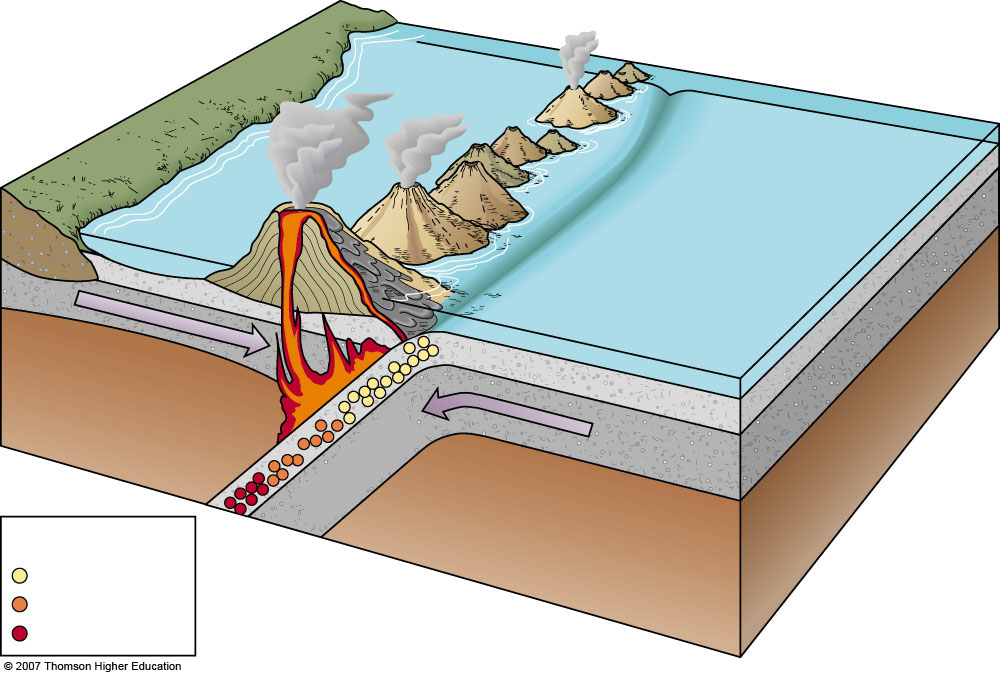 crust
lithosphere
Oceanic crust
Magma
Earthquake focus
Wadati–
Benioff zone
Key
Shallow
Intermediate
Deep
[Speaker Notes: Figure 3.23a: The formation of an island arc along a trench as two oceanic plates converge. The volcanic islands form as masses of magma reach the seafloor. The Japanese islands were formed in this way.]
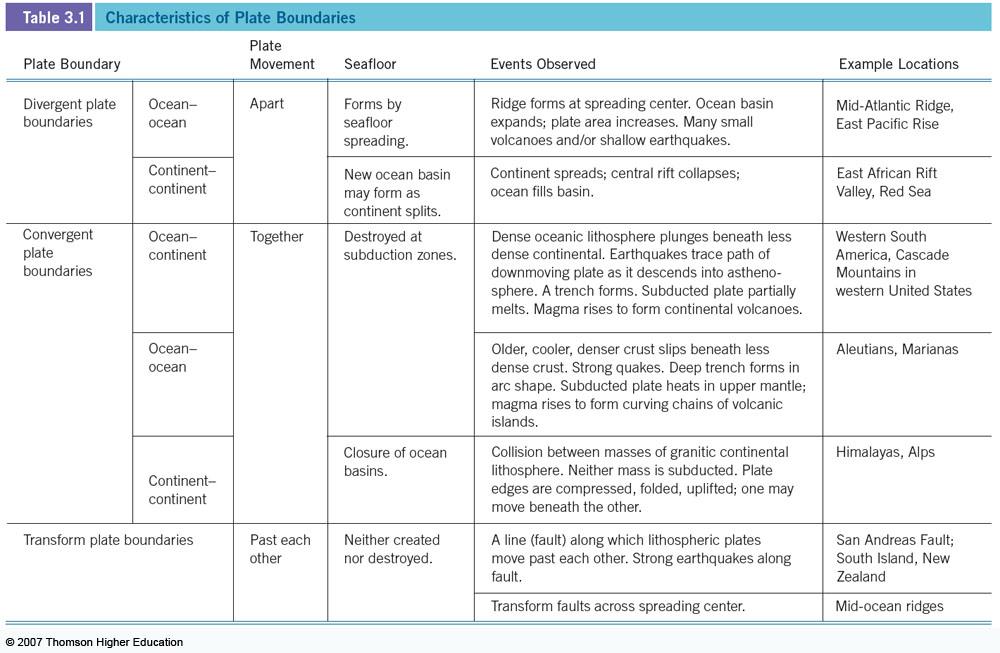 Table 3-1
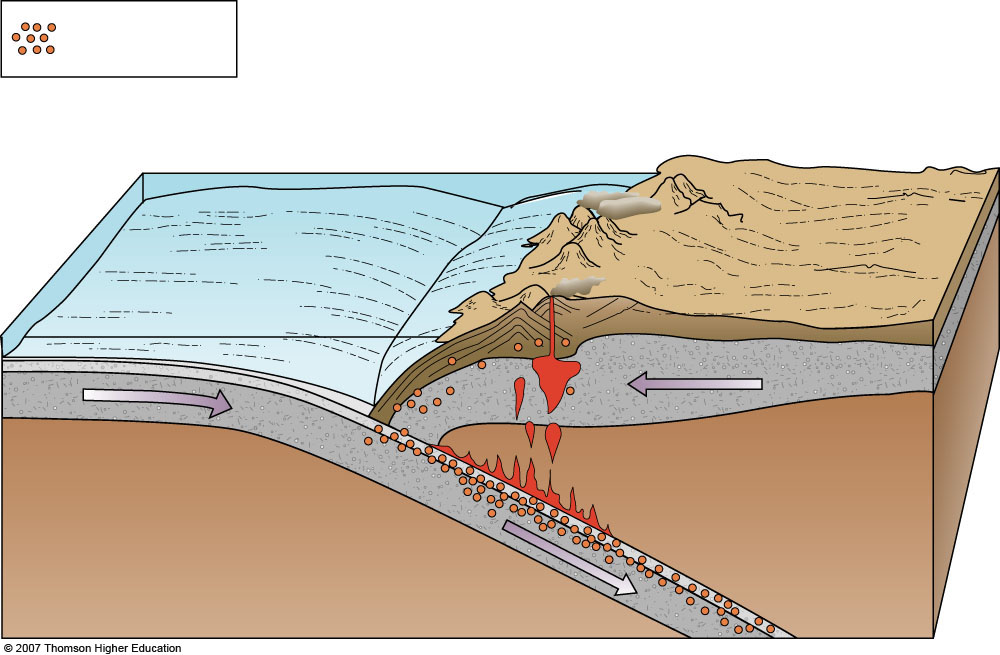 Earthquake locations
Andes: Volcanic mountains
South America: Continental lithosphere
Peru–Chile Trench
Oceanic lithosphere
Gently descending slab
Fig. 3-22a, p. 85, 9th
Fig. 3-23a, p. 86
Fig. 3-21, p. 80
Fig. 3-21a, p. 93
[Speaker Notes: Figure 3.21: A cross section through the west coast of South America showing the convergence of a continental plate and an oceanic plate. The subducting oceanic plate becomes denser as it descends, its downward slide propelled by gravity. Starting at a depth of about 100 kilometers (60 miles), heat drives water and other volatile components from the subducted sediments into the overlying mantle, lowering its melting point. Masses of the melted material, rich in water and carbon dioxide, rise to power Andean volcanoes.]
CENTRAL AMERICA
Trench
W
E
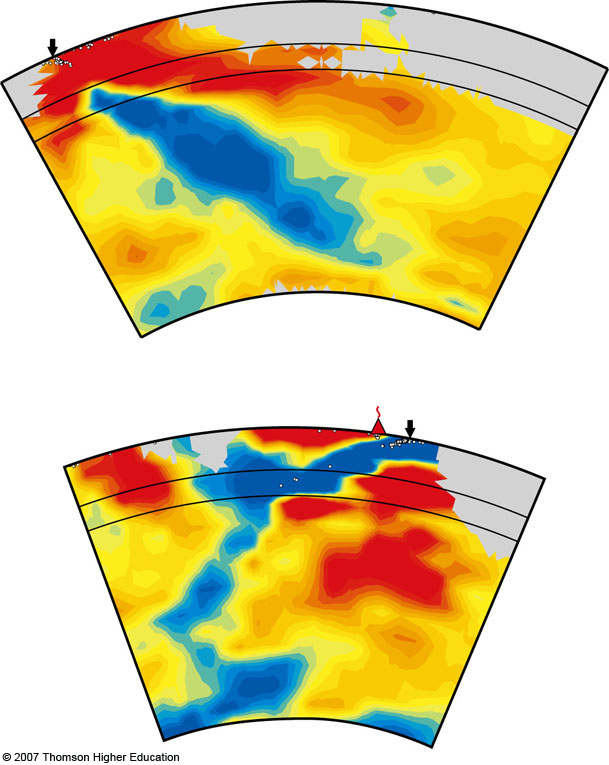 Core–mantle boundary
[Speaker Notes: Figure 3.22: Vertical slices through Earth’s mantle beneath Central America and Japan showing the distribution of warmer (red) and colder (blue) material. The configuration of colder material suggests that the subducting slabs beneath both areas have penetrated to the core–mantle boundary, which is at a depth of about 2,900 kilometers (1,800 miles).]
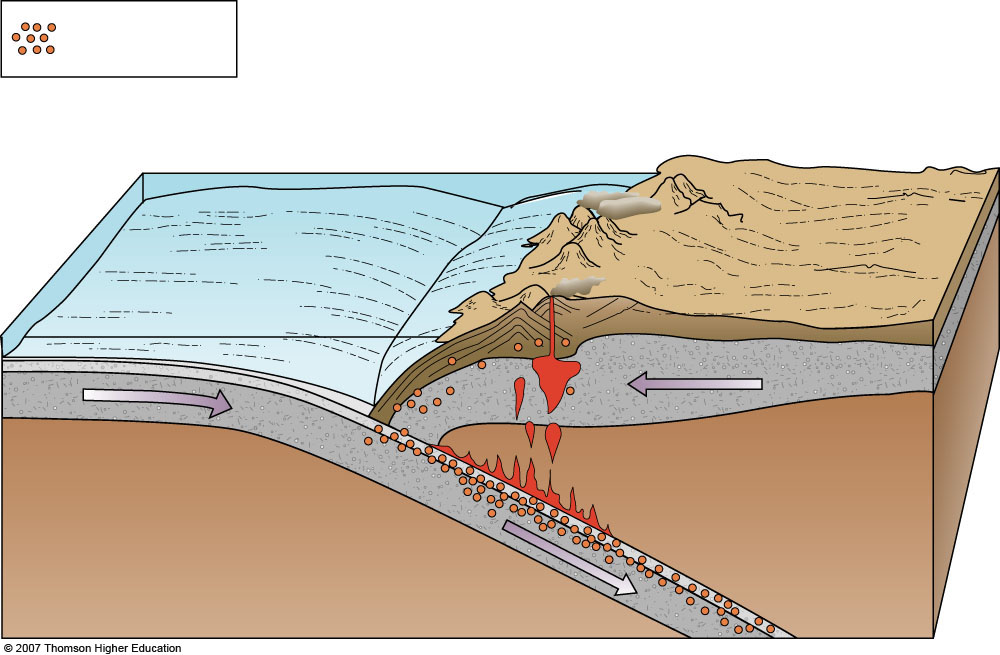 Earthquake locations
Andes: Volcanic mountains
South America: Continental lithosphere
Peru–Chile Trench
Oceanic lithosphere
Gently descending slab
[Speaker Notes: Figure 3.21: A cross section through the west coast of South America showing the convergence of a continental plate and an oceanic plate. The subducting oceanic plate becomes denser as it descends, its downward slide propelled by gravity. Starting at a depth of about 100 kilometers (60 miles), heat drives water and other volatile components from the subducted sediments into the overlying mantle, lowering its melting point. Masses of the melted material, rich in water and carbon dioxide, rise to power Andean volcanoes.]
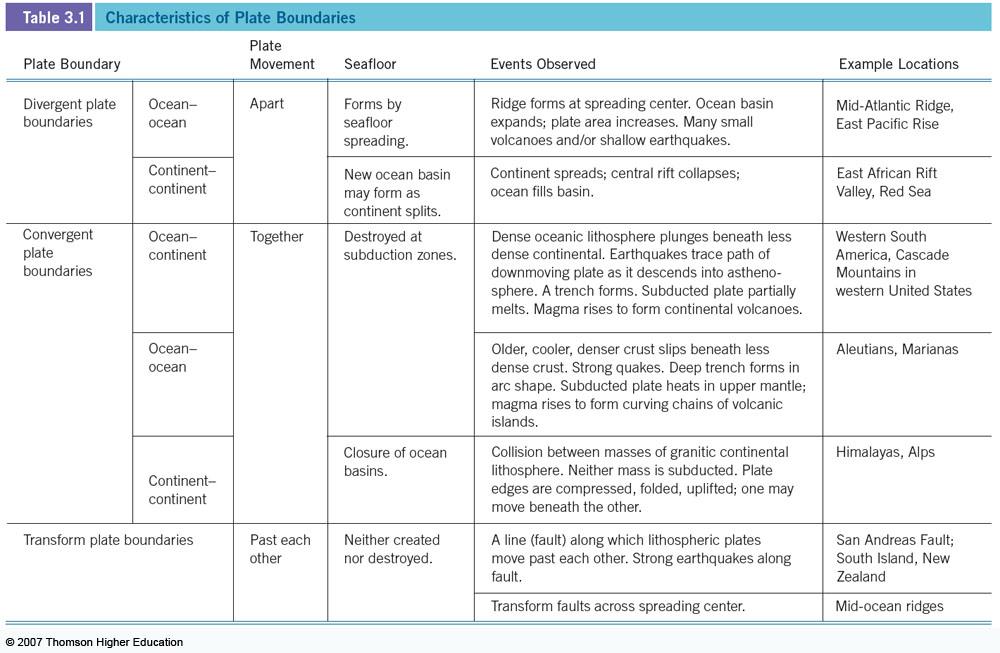 Table 3-1
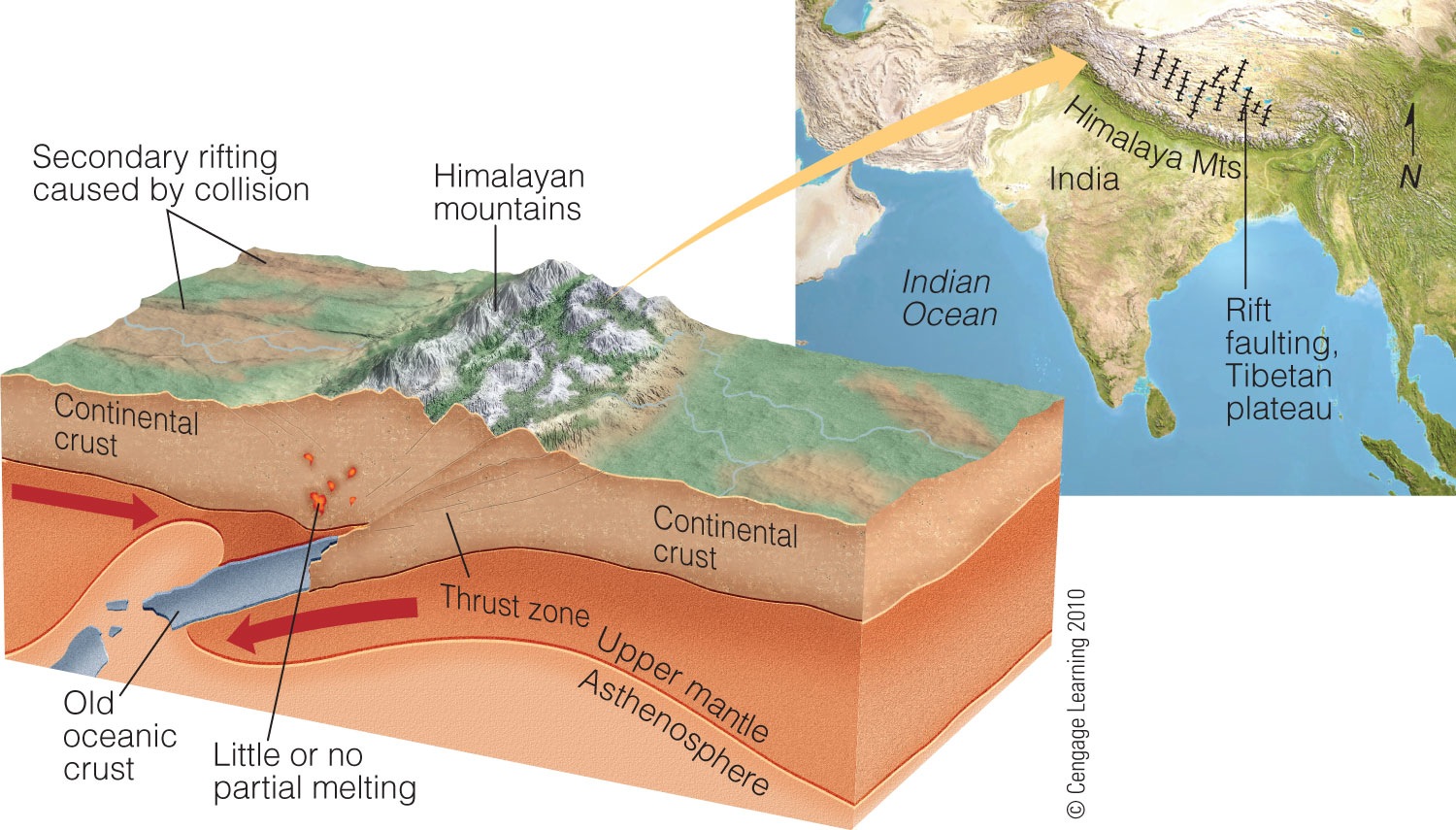 Fig. 3-24, p. 86, 9th
Fig. 3-26, p. 87
Fig. 3-24, p. 81
Fig. 3-23, p. 94
Mountain range
High plateau
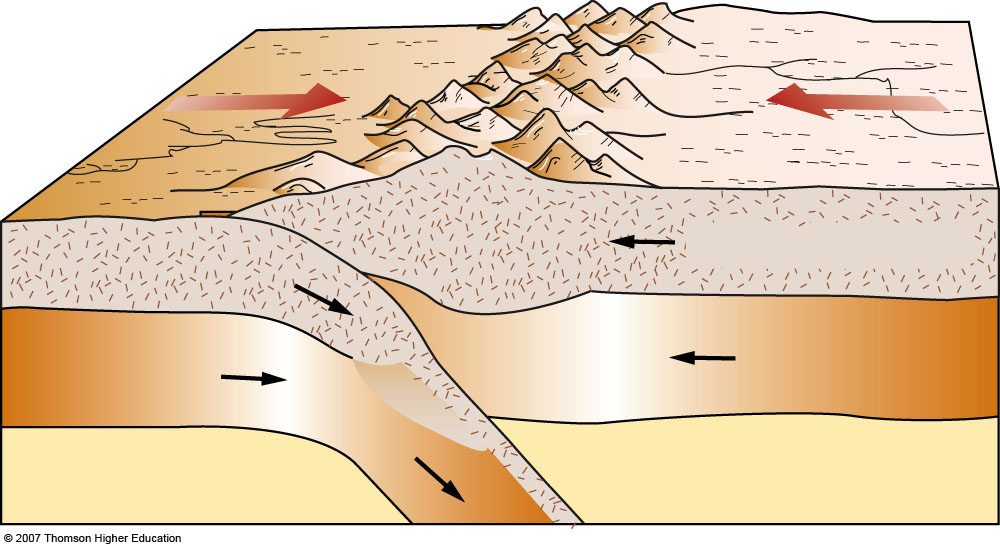 Continental crust
Lithosphere
Ancient oceanic crust
Asthenosphere
Fig. 3-24, p. 86, 9th
Fig. 3-26, p. 87
Fig. 3-24, p. 81
Fig. 3-23, p. 94
[Speaker Notes: Figure 3.24: A cross section through southern China, showing the convergence of two continental plates. Collision of continental plates generally occurs after subduction of oceanic crust. Neither plate is dense enough to subduct; instead, their compression thickened and uplifted the plate edges to form the Himalayas. Notice the supporting “root” beneath the emergent mountain needed for isostatic equilibrium.]
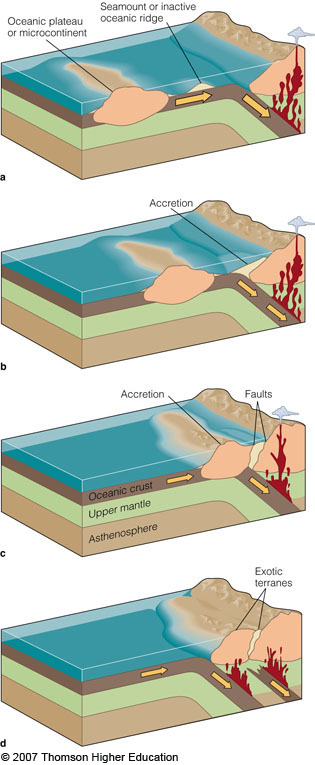 Fig. 3-32, p. 96, 9th
p. 97, 90, 106
[Speaker Notes: Figure 3.34: Terrane formation. Oceanic plateaus usually composed of relatively low-density rock are not subducted into the trench with the oceanic plate. Instead, they are “scraped off,” causing uplifting and mountain building as they strike a continent (a–d). Though rare, assemblages of subducting oceanic lithosphere known as ophiolites can also be scraped off (obducted) onto the edges of continents.]
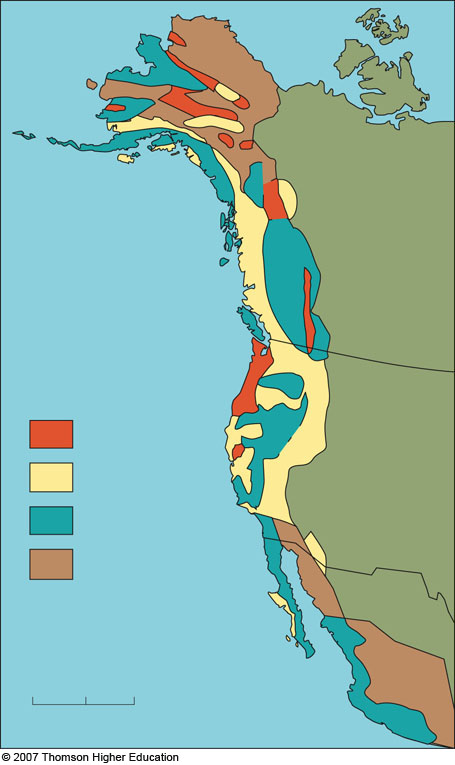 Wrangellia Terrane
Canada
United States
Accreted terranes
Sonoma Terrane
Island arc
North American Craton
Submarine deposits
Ancient ocean floor
United States
Displaced continental fragments
Mexico
0
600
km
[Speaker Notes: Figure 3.35: North American terranes. These fragments have differing histories and origins. Some have moved thousands of kilometers to be scraped off onto the North American core as their transporting plate subducted.]
Stage 1:  	 Embryonic
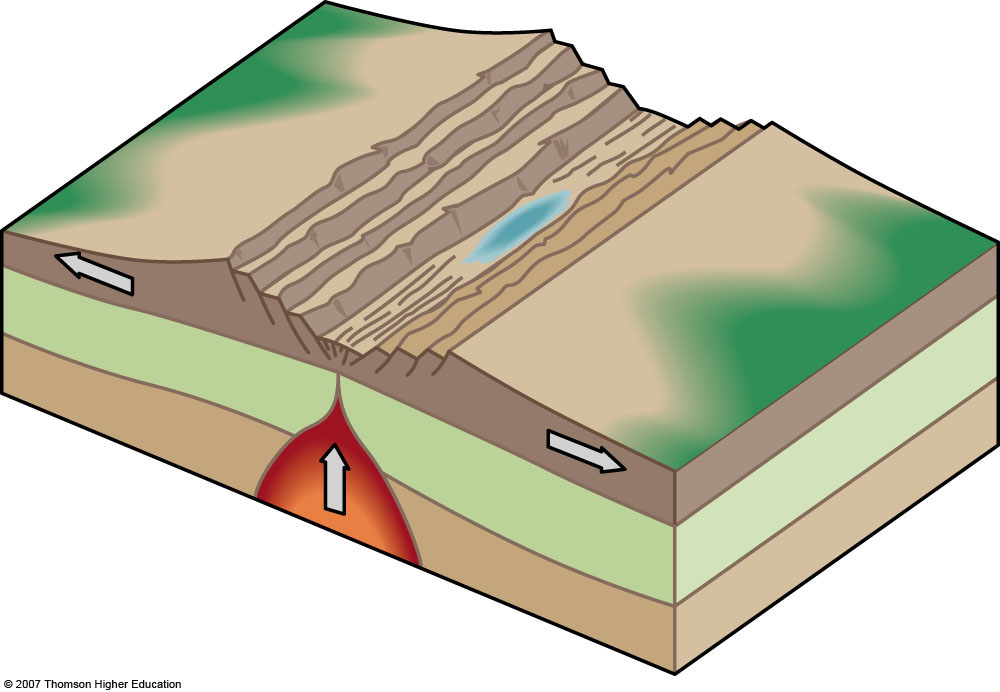 Motion:    Rift flank uplift, rift   valley subsidence
Features: Complex system of rift valleys and lakes on continent
Example: East African Rift Valley
Fig. 3-24, p. 86, 9th
[Speaker Notes: Figure 3.37: The Wilson cycle, named in honor of John Tuzo Wilson’s synthesis of plate tectonics. Over great spans of time, ocean floors form and are destroyed. Mountains erode, sediments subduct, and continents rebuild. Seawater moves from basin to basin.]
Stage 2:    Juvenile
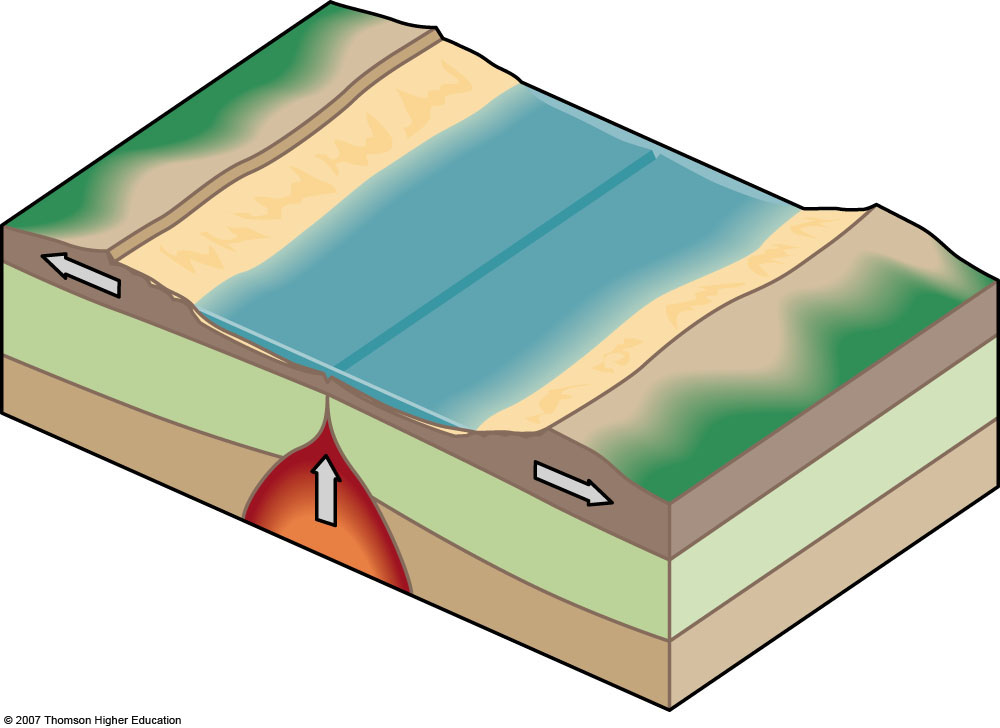 Motion:     Divergence (spreading)
Features:  Narrow sea with matching coasts. Oceanic ridge formed.
Example :  Red Sea
[Speaker Notes: Figure 3.37: The Wilson cycle, named in honor of John Tuzo Wilson’s synthesis of plate tectonics. Over great spans of time, ocean floors form and are destroyed. Mountains erode, sediments subduct, and continents rebuild. Seawater moves from basin to basin.]
Stage 3:   Mature
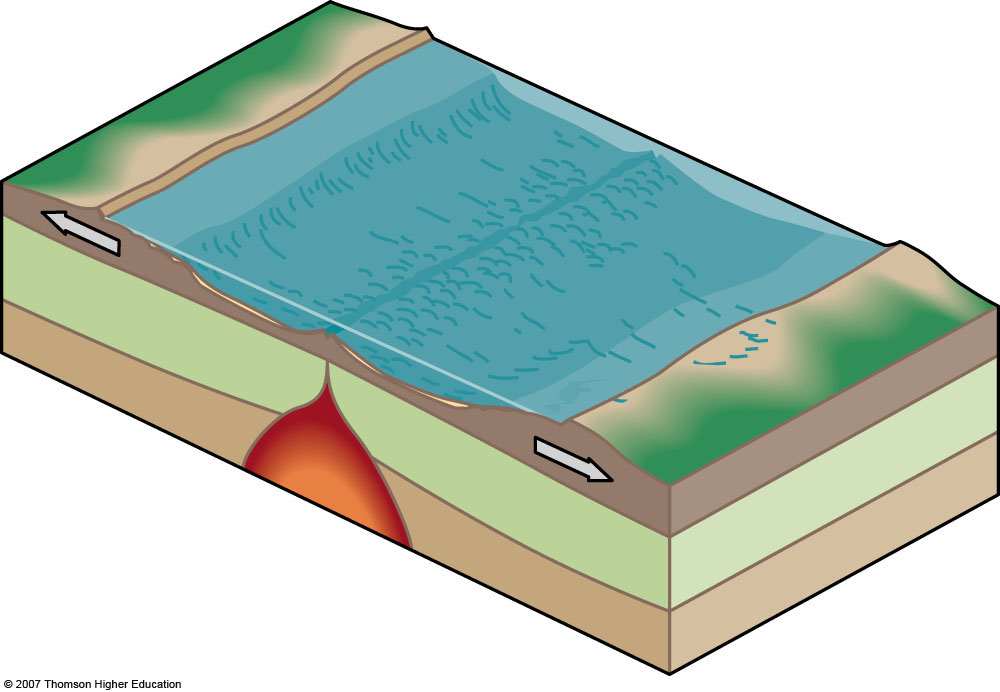 Motion:    Divergence (spreading)
Features: Ocean basin with continental margins. Ocean continues to widen at oceanic ridge.
Example: Atlantic Ocean, Arctic Ocean
[Speaker Notes: Figure 3.37: The Wilson cycle, named in honor of John Tuzo Wilson’s synthesis of plate tectonics. Over great spans of time, ocean floors form and are destroyed. Mountains erode, sediments subduct, and continents rebuild. Seawater moves from basin to basin.]
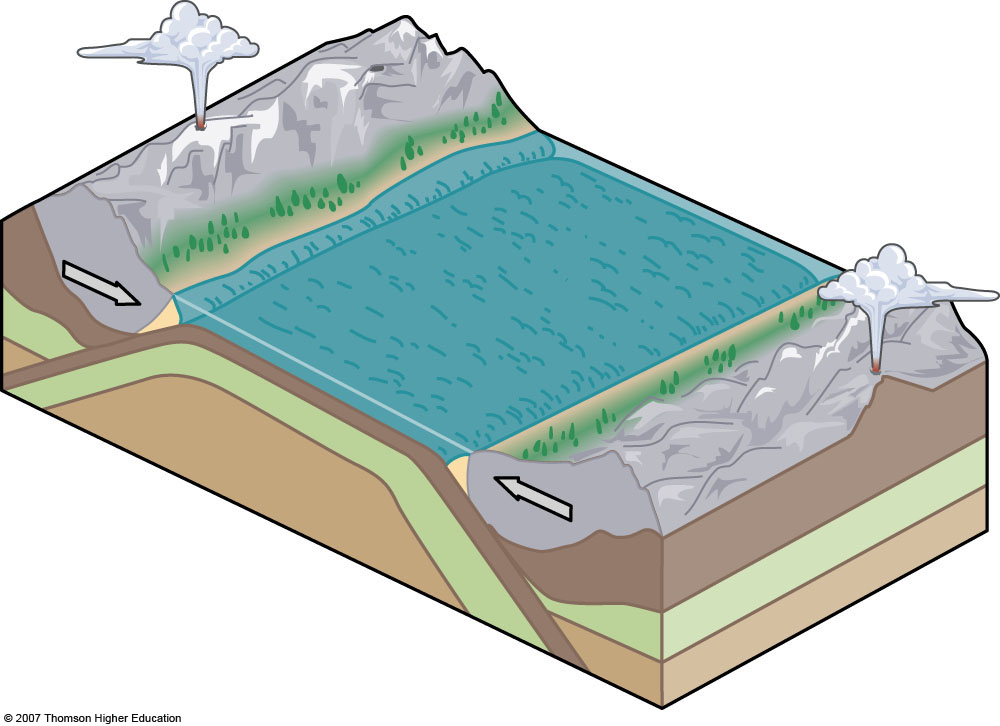 Stage 4:   Declining
Motion:    Convergence (subduction)
Features: Subduction begins. Island arcs and trenches form around basin edge.
Example: Pacific Ocean
[Speaker Notes: Figure 3.37: The Wilson cycle, named in honor of John Tuzo Wilson’s synthesis of plate tectonics. Over great spans of time, ocean floors form and are destroyed. Mountains erode, sediments subduct, and continents rebuild. Seawater moves from basin to basin.]
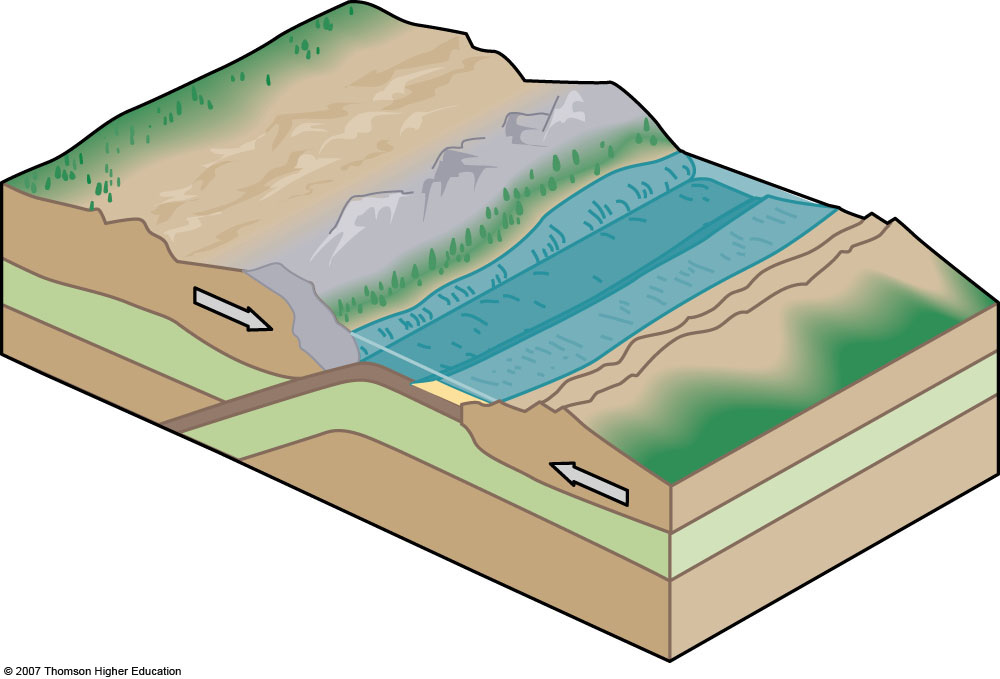 Stage 5:    Terminal
Motion:    Convergence, collision, and uplift
Features: Oceanic ridge subducted. Narrow, irregular seas with young mountains.
Example:  Mediterranean Sea
[Speaker Notes: Figure 3.37: The Wilson cycle, named in honor of John Tuzo Wilson’s synthesis of plate tectonics. Over great spans of time, ocean floors form and are destroyed. Mountains erode, sediments subduct, and continents rebuild. Seawater moves from basin to basin.]
Stage 6:    Suturing
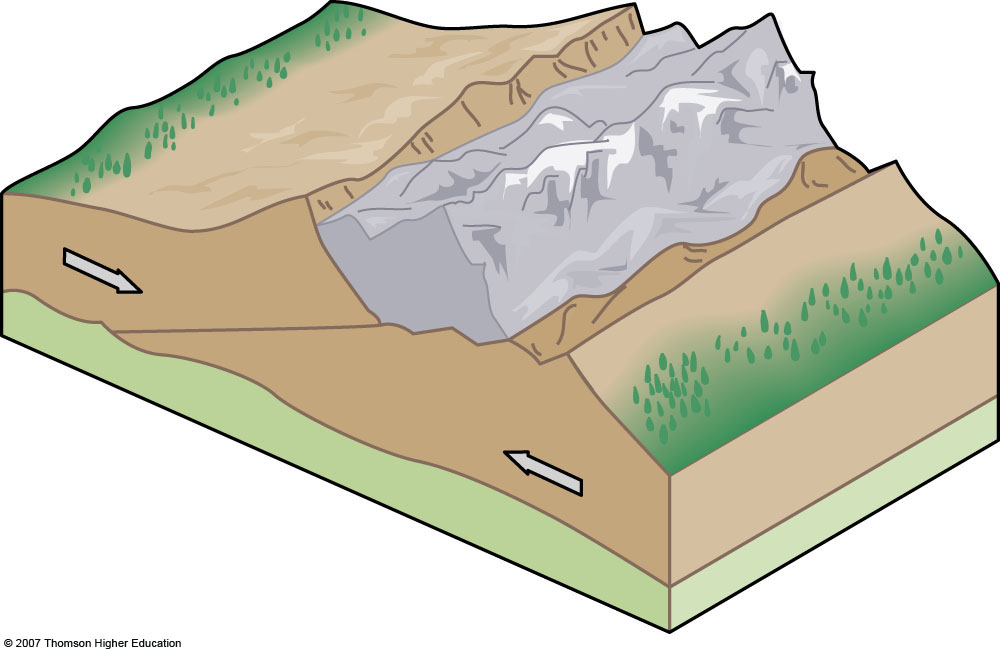 Motion:     Convergence and uplift
Features:  Mountains form as two continental crust masses collide, are compressed, and override.
Example:  India – Eurasia collision, Himalayas
[Speaker Notes: Figure 3.37: The Wilson cycle, named in honor of John Tuzo Wilson’s synthesis of plate tectonics. Over great spans of time, ocean floors form and are destroyed. Mountains erode, sediments subduct, and continents rebuild. Seawater moves from basin to basin.]
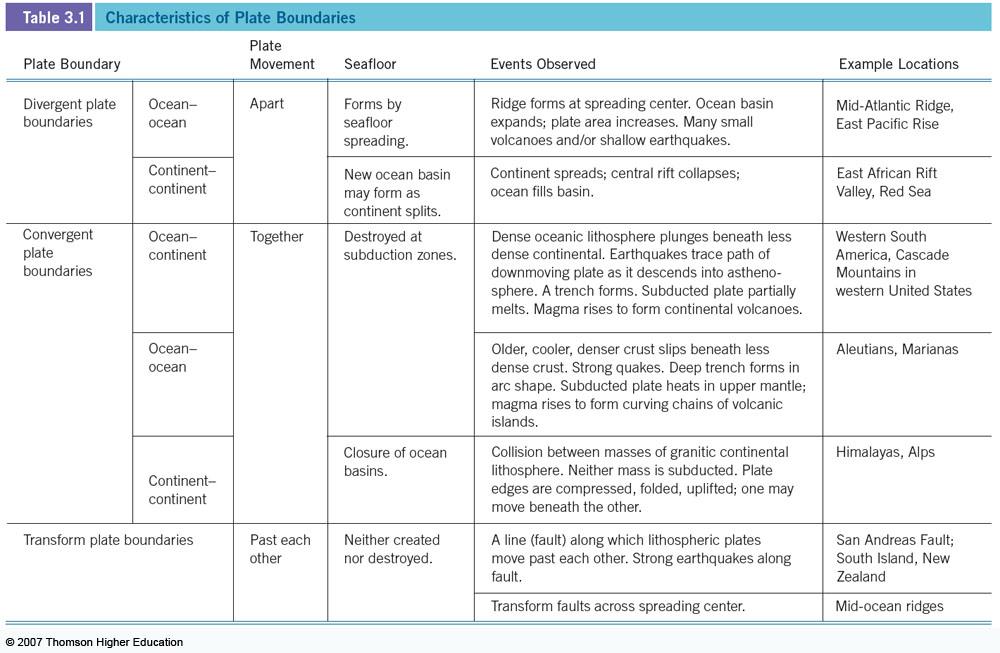 Table 3-1
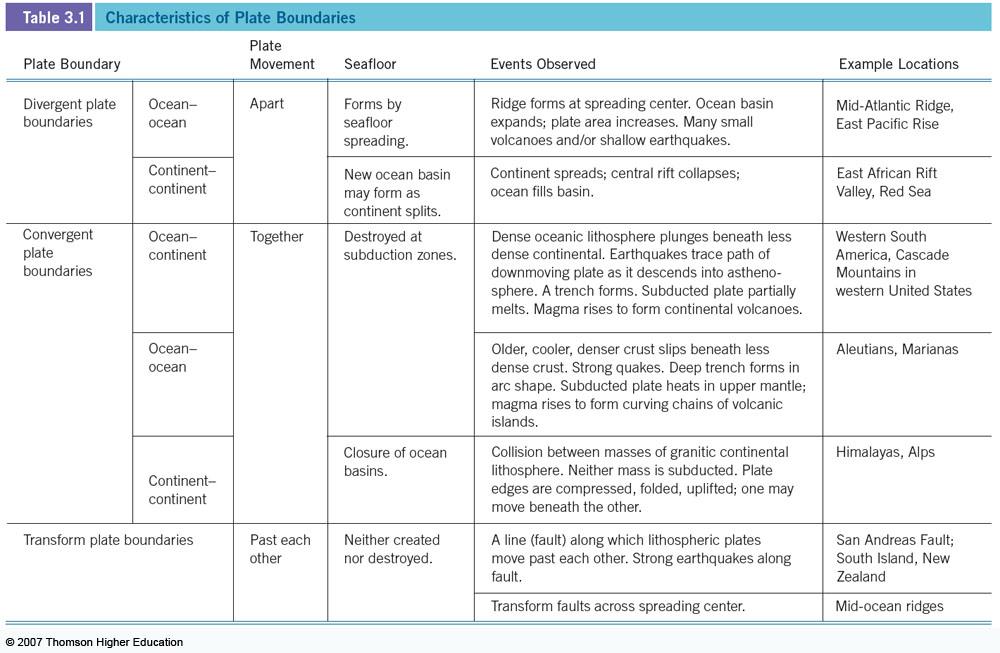 Table 3-1
Axis of 
Earth’s rotation
Axis of 
plate rotation
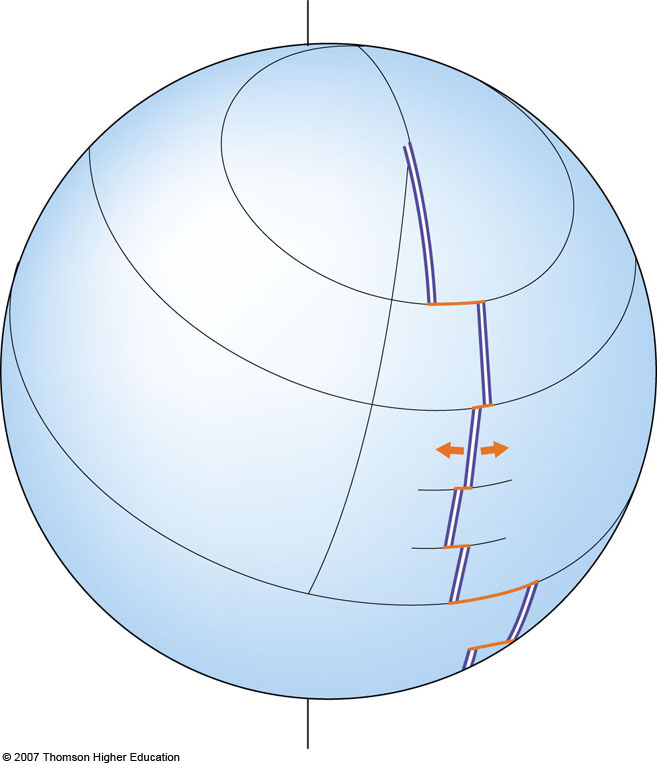 Fig. 3-25, p. 87, 9th
p. 88, 95
[Speaker Notes: Figure 3.25a: Transform faults (orange) form because the axis of seafloor spreading on the surface of a sphere cannot follow a smoothly curving line. The motion of two diverging lithospheric plates (arrows) rotates about an imaginary axis extending through Earth.]
Divergent boundary (constructive)
Trench
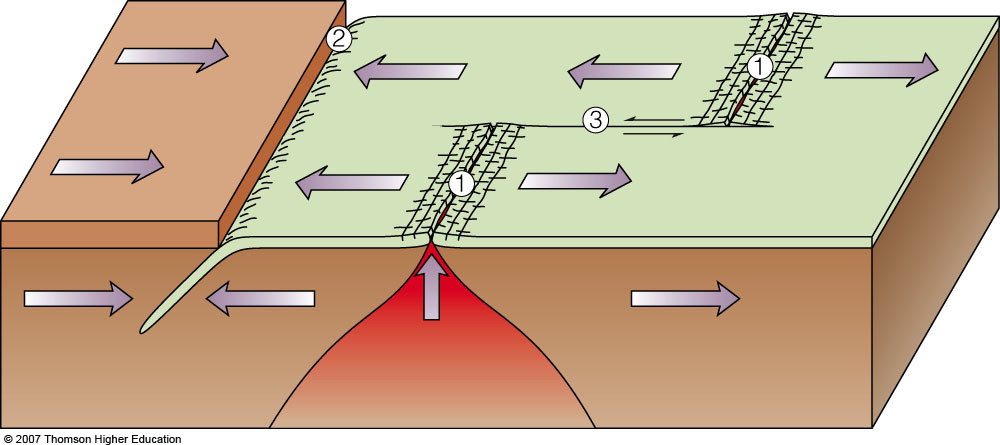 Convergent boundary (destructive)
Transform boundary (conservative)
1
Rising magma
Asthenosphere
Fig. 3-17, p. 78, 9th
p. 80, 91
[Speaker Notes: Figure 3.16: Plate boundaries in action. 
(c) Plate boundaries on the surface of a sphere. The divergent (1), convergent (2), and transform (3) margins match those of the margins of Plate A in (b).]
Motion at Transform Boundaries
[Speaker Notes: To view this animation, click “View” and then “Slide Show” on the top navigation bar.]
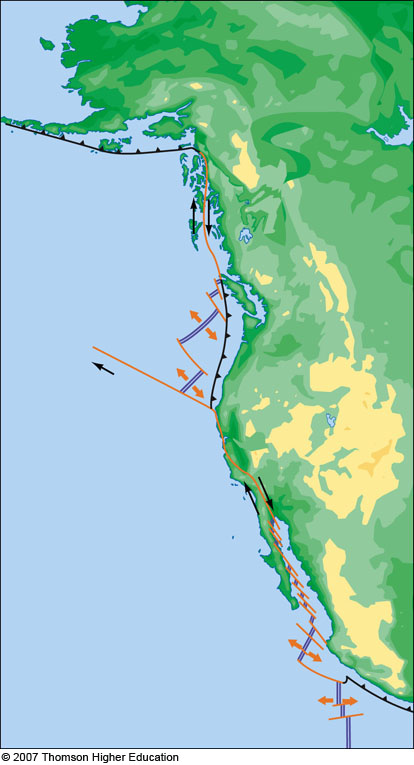 Alaska
Aleutian Trench
Queen Charlotte Fault
Canada
Juan de Fuca Ridge
Cascadian Subduction Zone
NORTH AMERICAN PLATE
Mendocino Fracture Zone
San Andreas Fault
Gulf of California
Mexico
PACIFIC PLATE
Rivera Fault
COCOS PLATE
East Pacific Rise
Fig. 3-25b, p. 87, 9th
p.88, 82, 95
[Speaker Notes: Figure 3.25b: A long transform plate boundary, which includes California’s San Andreas Fault. Note the offset plate boundaries caused by divergence on a sphere.]
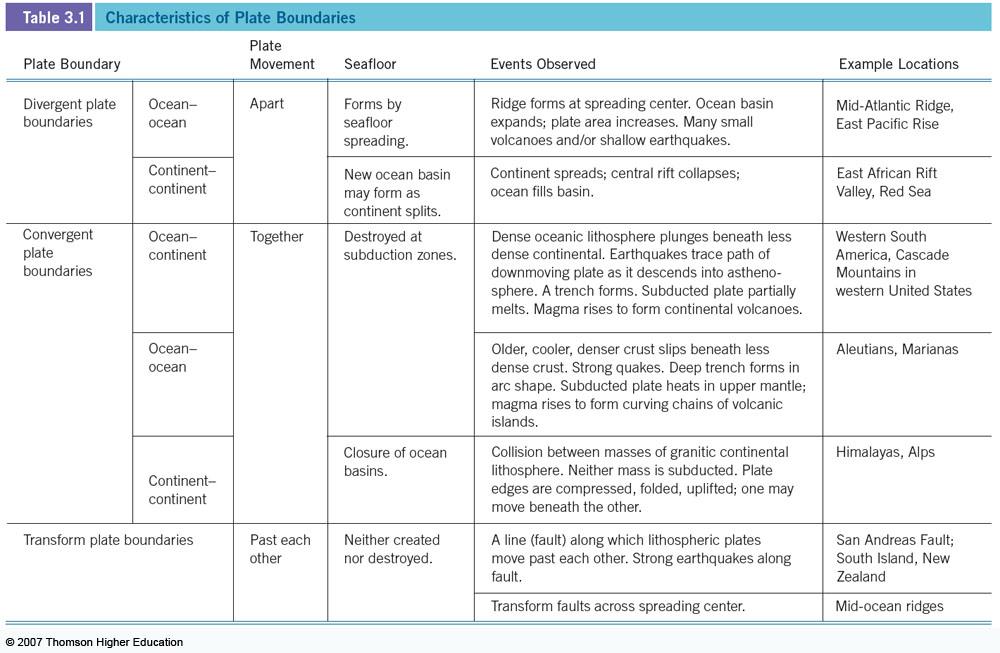 Table 3.1
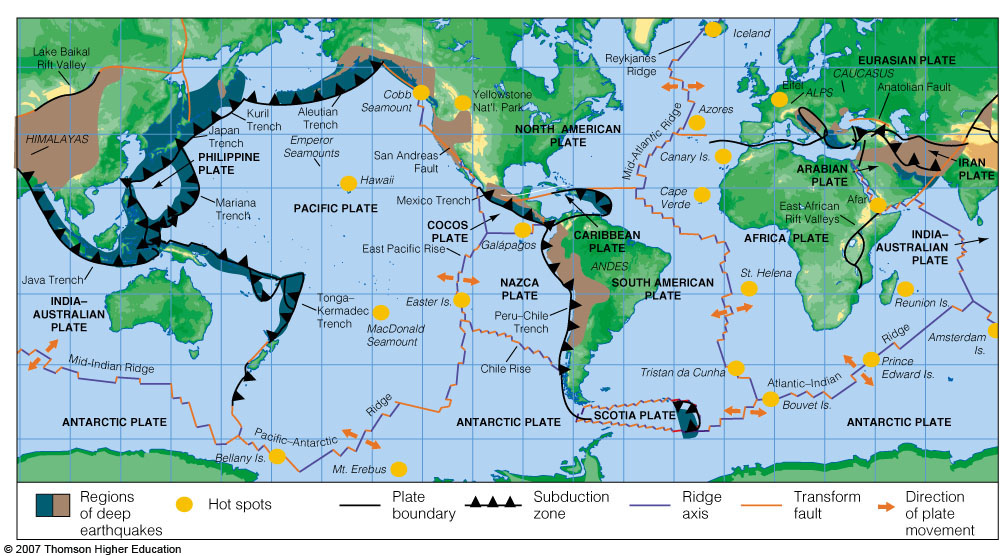 Fig. 3-16, p. 77, 9th
p. 79, 74, 85
[Speaker Notes: Figure 3.15: The major lithospheric plates, showing their directions of relative movement and the location of the principal hot spots. Note the correspondence of plate boundaries and earthquake locations—compare this figure to Figure 3.14. Most of the million or so earthquakes and volcanic events each year occur along plate boundaries.]
170
160
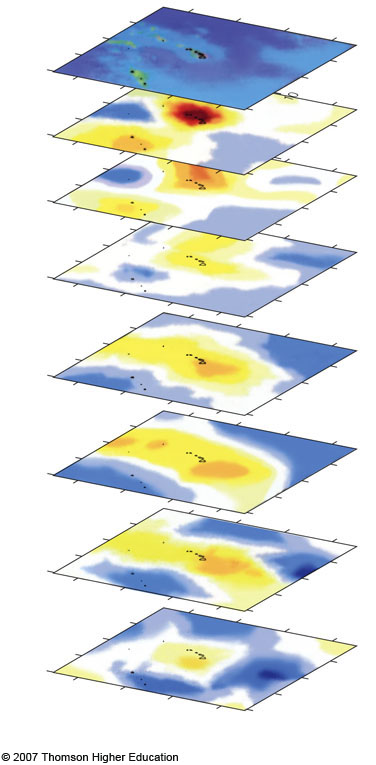 150
140
30
20
Depth
km
Depth
mi
10
0
186
300
403
650
1,000
620
1,450
899
1,900
1,178
1,457
2,350
1,736
30
2,800
20
170
160
10
150
Degrees North Latitude
0
140
West Longitude
p.94, 88, 103
[Speaker Notes: Figure 3.31: Imaging a mantle plume by individual slices down to the core–mantle boundary. Maps of P-wave velocity perturbations at different depths beneath the Hawai’ian Islands show a vast area of unusually high temperature (red and yellow areas) that extends up from the core–mantle boundary (about 2,800 kilometers from the surface). This area of high temperature is a mantle plume. Activity atop this plume powers the Hawai’ian volcanoes, and plumes like this are thought to bring to the asthenosphere much of the heat needed to power plate tectonics. The position of the Hawai’ian Islands is shown on each slice for orientation, but, of course, the islands are only at Earth’s surface.]
Convection and Tectonics
[Speaker Notes: To view this animation, click “View” and then “Slide Show” on the top navigation bar.]
Convection in a Lava Lamp
[Speaker Notes: To view this animation, click “View” and then “Slide Show” on the top navigation bar.]
Hot Spot Volcano Tracks
[Speaker Notes: To view this animation, click “View” and then “Slide Show” on the top navigation bar.]
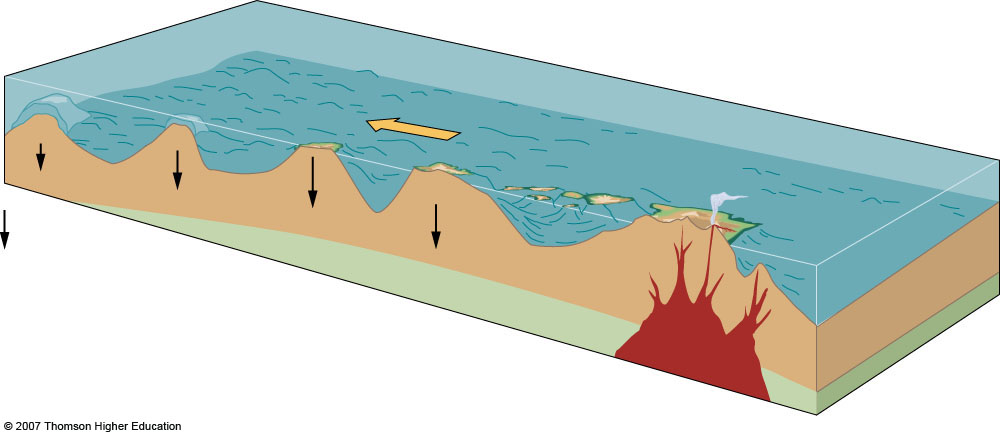 Plate motion
Mauna Kea
Mauna Loa
Lithosphere
Kilauea
Isostatic sinking
Loihi
Fig. 3-30, p. 93, 9th
Fig. 3-32, p. 89 
Fig. 3-29, p. 103
[Speaker Notes: Figure 3.32: Formation of a volcanic island chain as an oceanic plate moves over a stationary mantle plume and hot spot. The age of the islands increases toward the left. New islands will continue to form over the hot spot. In this example, showing the formation of the Hawai’ian Islands, Loihi is such a newly forming island.]
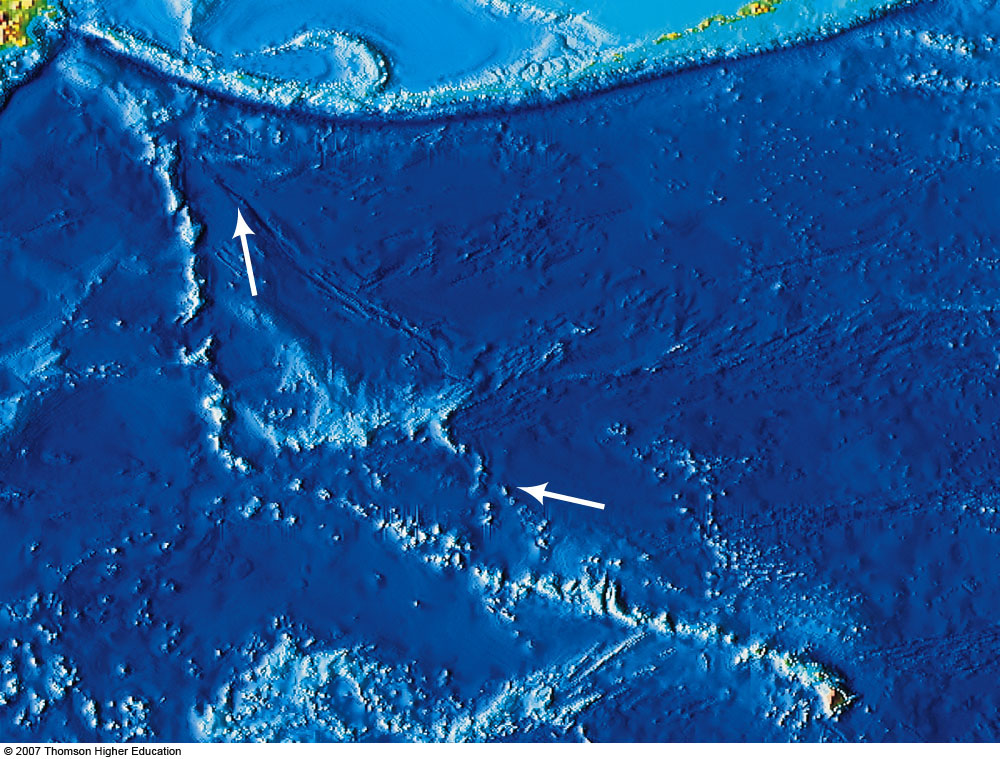 Meiji Seamount
70 Ma
Aleutian Islands
PACIFIC OCEAN
Emperor Seamounts
50 Ma
40 Ma
Hawaiian–Emperor Bend
30 Ma
20 Ma
10 Ma
Kauai 5 Ma
Hawaii <1 Ma
Hawaiian Ridge
Position of Loihi
Ma = million years ago
Fig. 3-33, p. 89 Fig. 3-29, p. 103
[Speaker Notes: Figure 3.33: The Hawai’ian chain, islands formed one by one as the Pacific Plate slid over a hot spot. The oldest known member of the chain, the Meiji Seamount, formed about 70 million years ago (Ma), and the bend in the chain shows that the plate changed direction about 40 Ma. The island of Hawai’i still has active volcanism, but the next island in the chain, Loihi, has begun building on the ocean floor. The upper arrow shows the initial direction of plate motion; the lower arrow shows the present direction.]
Figure 15.18
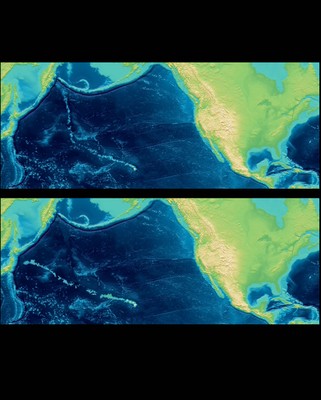 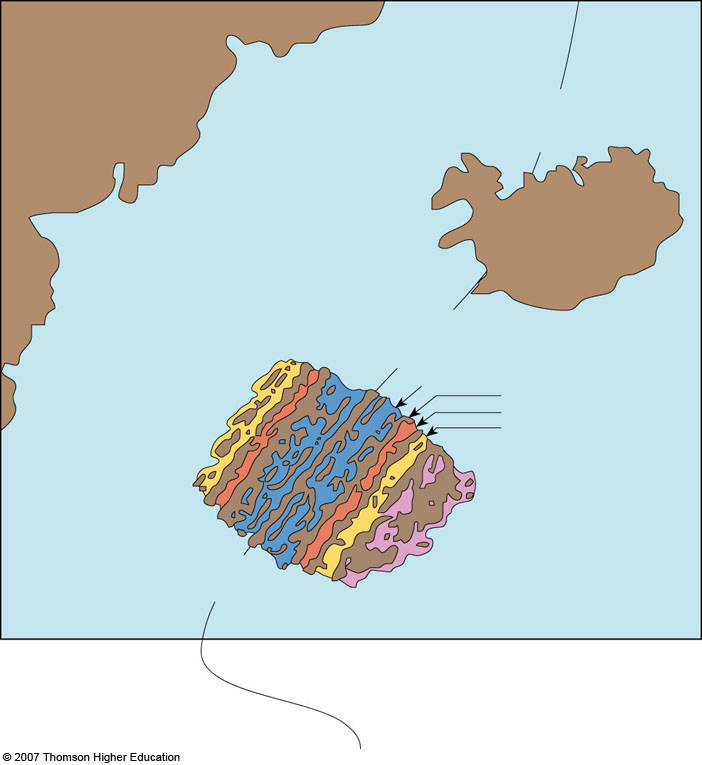 Greenland
Ridge
Atlantic Ocean
Iceland
Atlantic
3 Ma
6 Ma
9 Ma
15 Ma
Reversed field
Region of 
magnetic survey
Normal field
Mid-
Fig. 3-28a, p. 85
Fig. 3-27, p. 99
[Speaker Notes: Figure 3.28: Patterns of paleomagnetism and their explanation by plate tectonic theory. 
(a) When scientists conducted a magnetic survey of a spreading center, the Mid-Atlantic Ridge, they found bands of weaker and stronger magnetic fields locked in the rocks.]
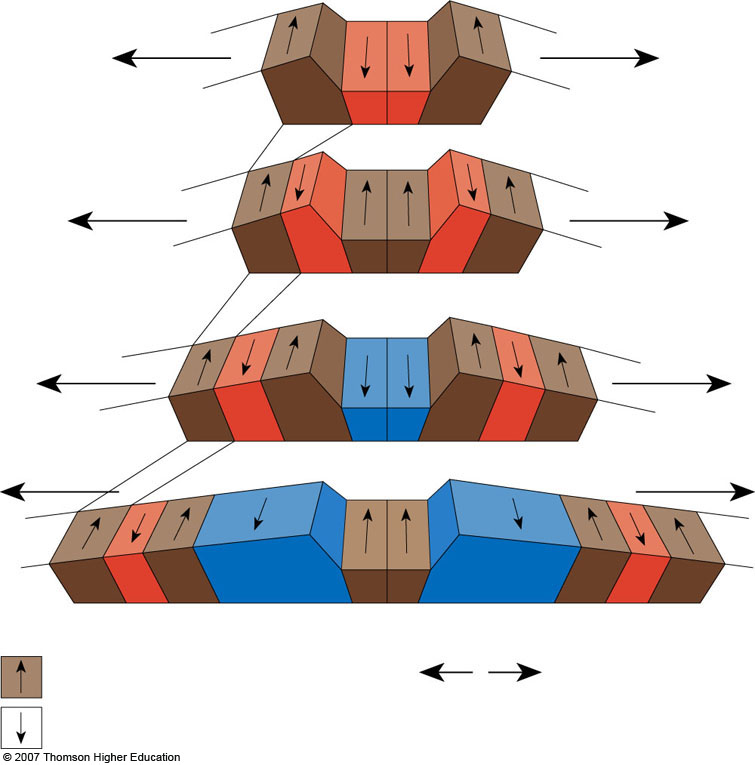 9 Ma
6 Ma
3 Ma
Today
= Direction of plate movement
= Normal magnetic polarity
= Reversed magnetic polarity
Ma = mega-annum, millions of years ago
Fig. 3-28a, p. 85
Fig. 3-27, p. 99
[Speaker Notes: Figure 3.28: Patterns of paleomagnetism and their explanation by plate tectonic theory. 
(b) The molten rocks forming at the spreading center take on the polarity of the planet when they are cooling and then move slowly in both directions from the center. When Earth’s magnetic field reverses, the polarity of newly formed rocks changes, creating symmetrical bands of opposite polarity.]
Figure 15.19
Seafloor Spreading and Seafloor Magnetization
[Speaker Notes: To view this animation, click “View” and then “Slide Show” on the top navigation bar.]
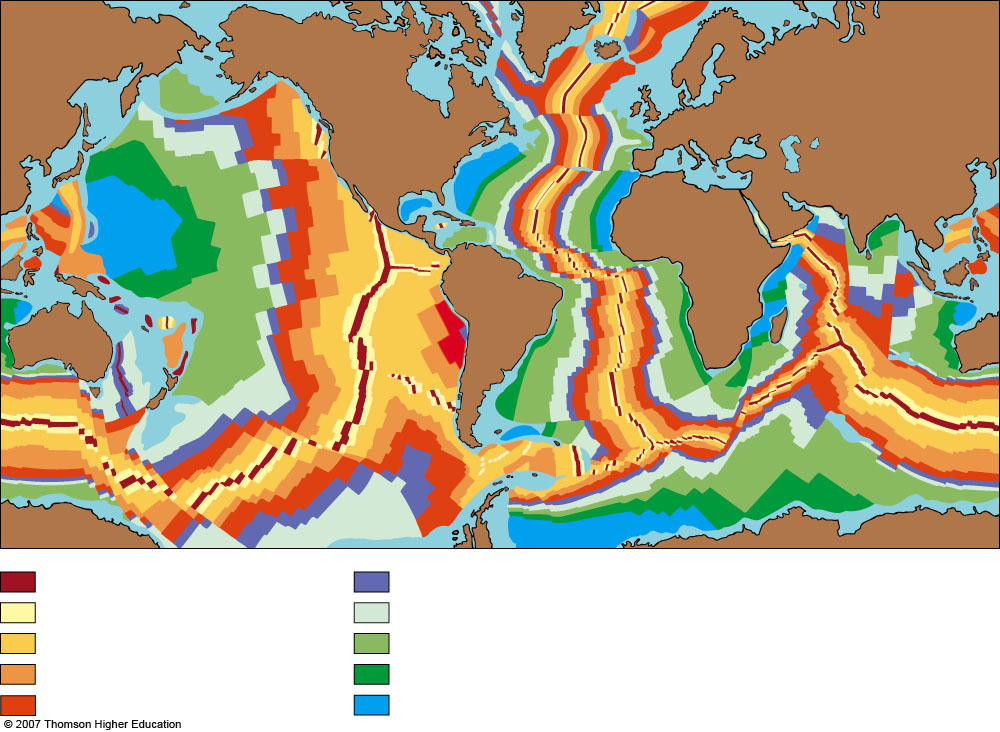 Ma = mega-annum, millions of years ago
Paleocene (58–66 Ma)
Pleistocene to Recent (0–1.6 Ma)
Late Cretaceous (66–88 Ma)
Pliocene (1.6–5 Ma)
Middle Cretaceous (88–118 Ma)
Miocene (5–24 Ma)
Early Cretaceous (118–144 Ma)
Oligocene (24–37 Ma)
Late Jurassic (144–161 Ma)
Fig. 3-29, p. 86
Fig. 3-28, p. 101
Eocene (37–58 Ma)
[Speaker Notes: Figure 3.29: The age of the ocean floors. The colors represent an expression of seafloor spreading over the last 200 million years as revealed by paleomagnetic patterns. Note especially the relative symmetry of the Atlantic basin in contrast with the asymmetrical Pacific, where the spreading center is located close to the eastern margin and intersects the coast of California.]
Chapter 15 Opening Figure
Motion at Plate Boundaries
[Speaker Notes: To view this animation, click “View” and then “Slide Show” on the top navigation bar.]
Breakup of Pangaea
[Speaker Notes: To view this animation, click “View” and then “Slide Show” on the top navigation bar.]
Motion at Plate Boundaries
[Speaker Notes: To view this animation, click “View” and then “Slide Show” on the top navigation bar.]
Seafloor Spreading and Plate Boundaries
[Speaker Notes: To view this animation, click “View” and then “Slide Show” on the top navigation bar.]
Convection in a Lava Lamp
[Speaker Notes: To view this animation, click “View” and then “Slide Show” on the top navigation bar.]